FORENSIC DENTISTRY
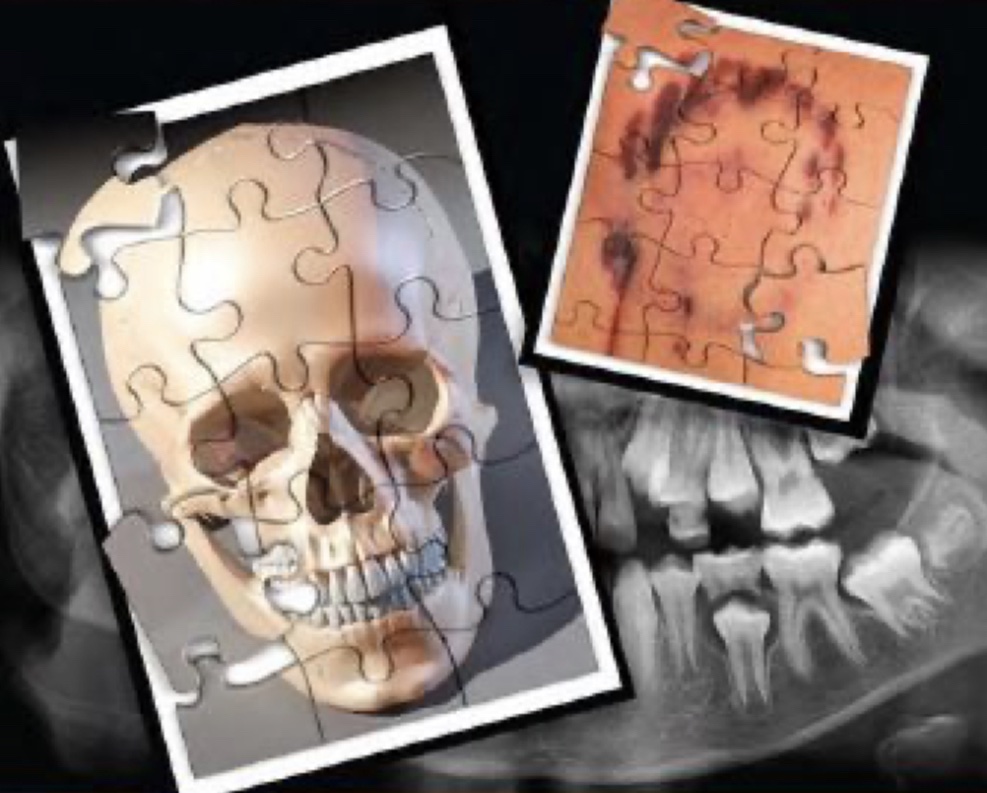 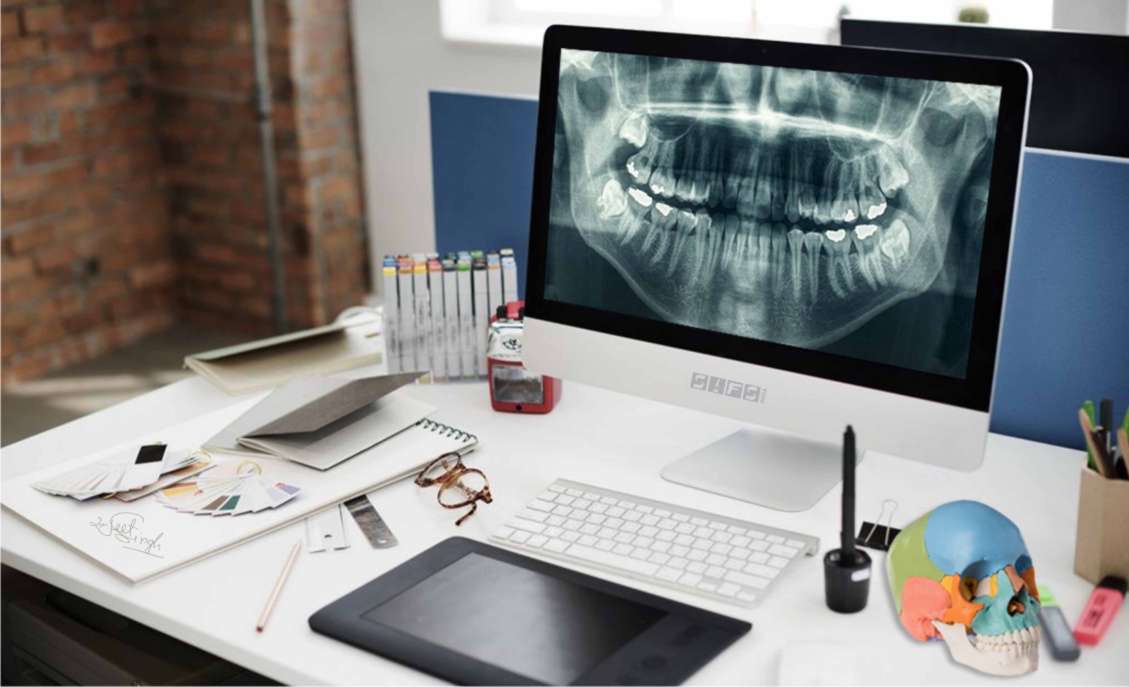 College Of Dentistry   
 University Of Baghdad
Department of Oral Diagnosis
Oral and Maxillofacial Radiology






Lec. ZAINAB ALBAHRANI
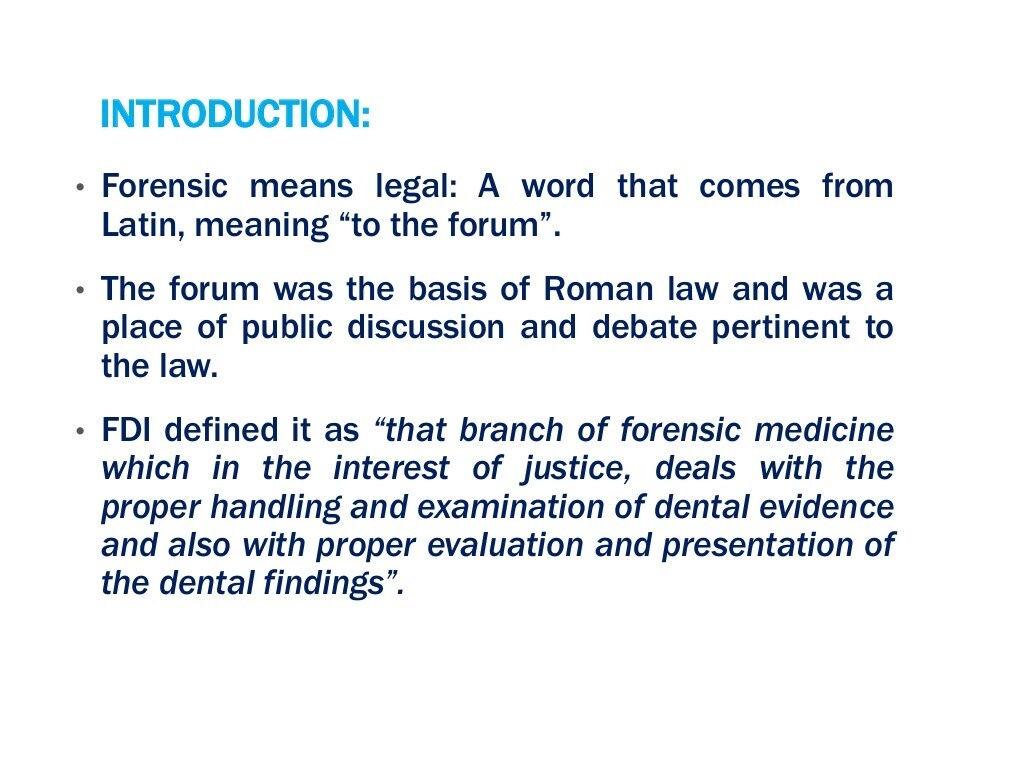 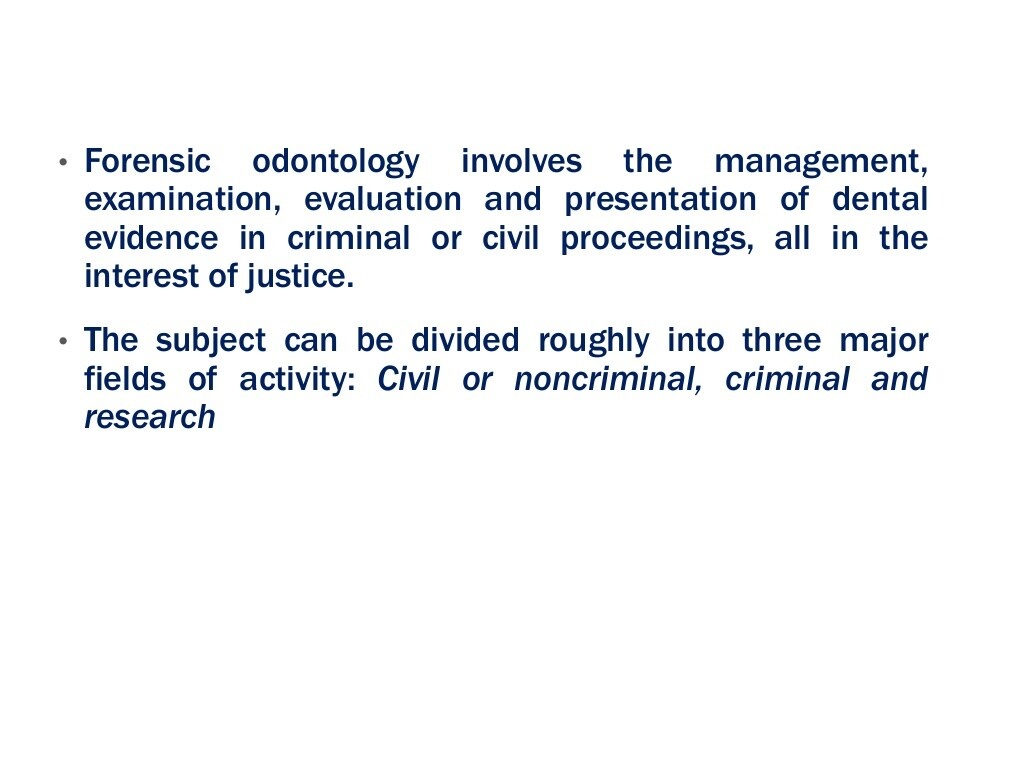 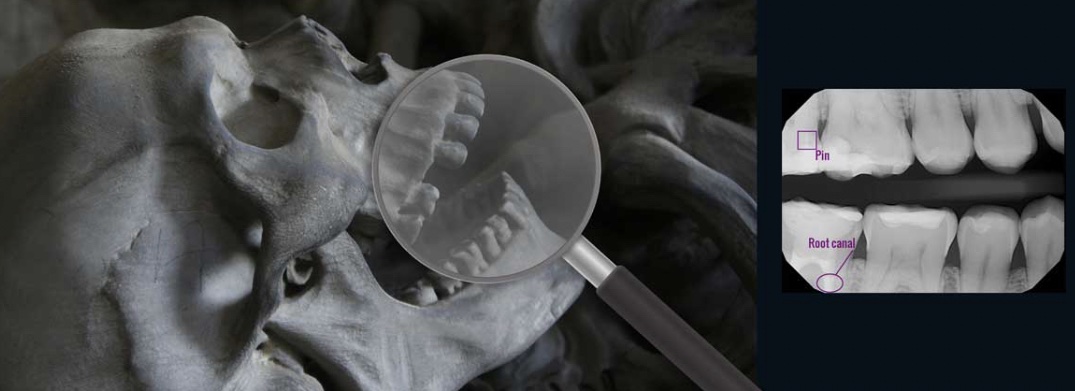 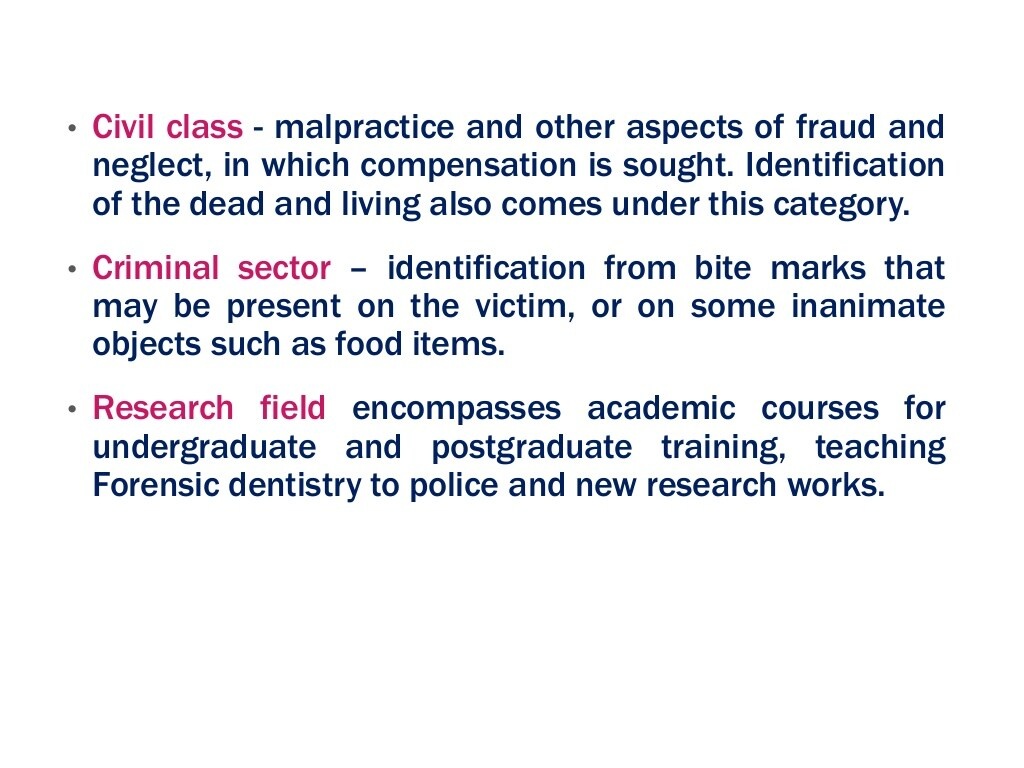 in dentistry.
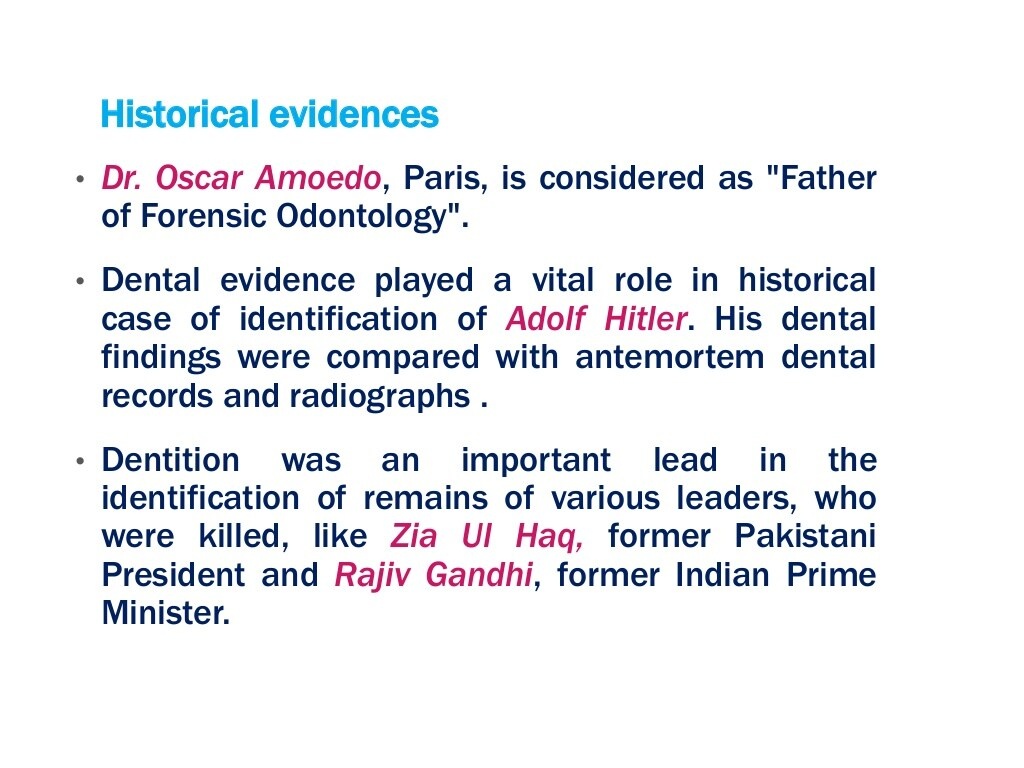 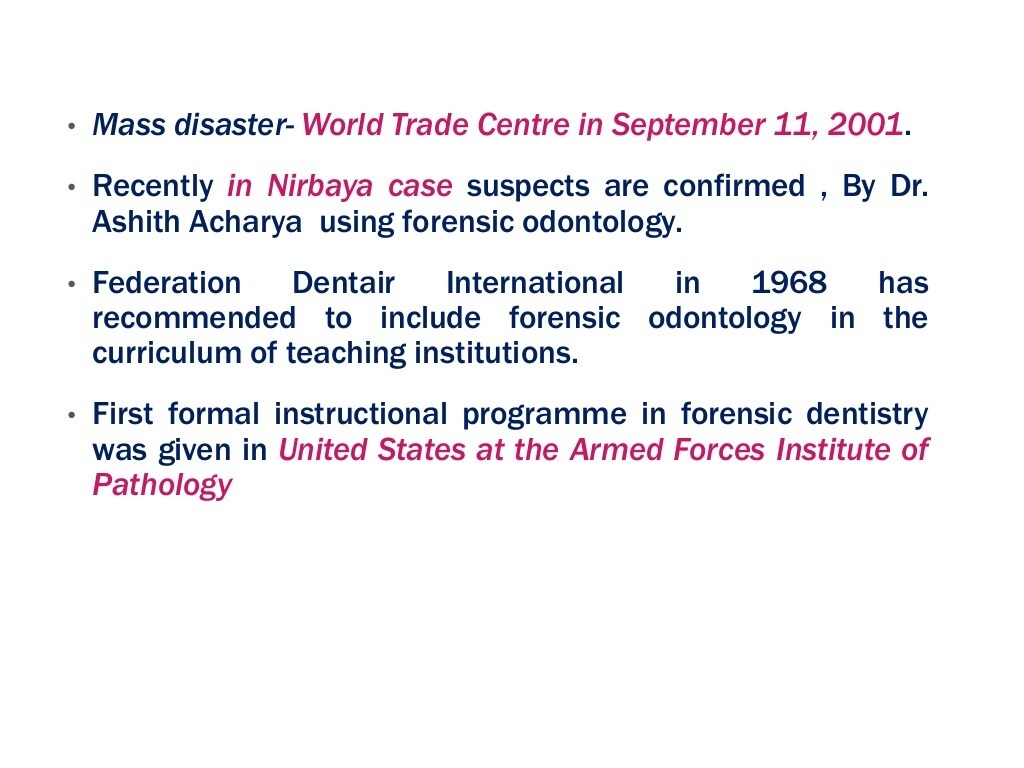 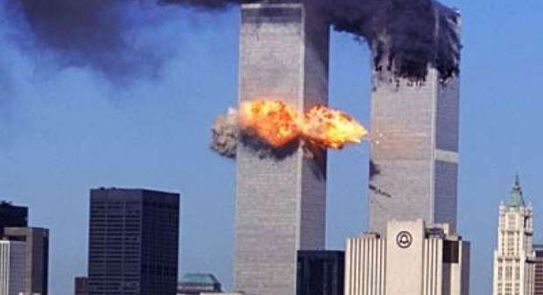 Indications of forensic dentistry
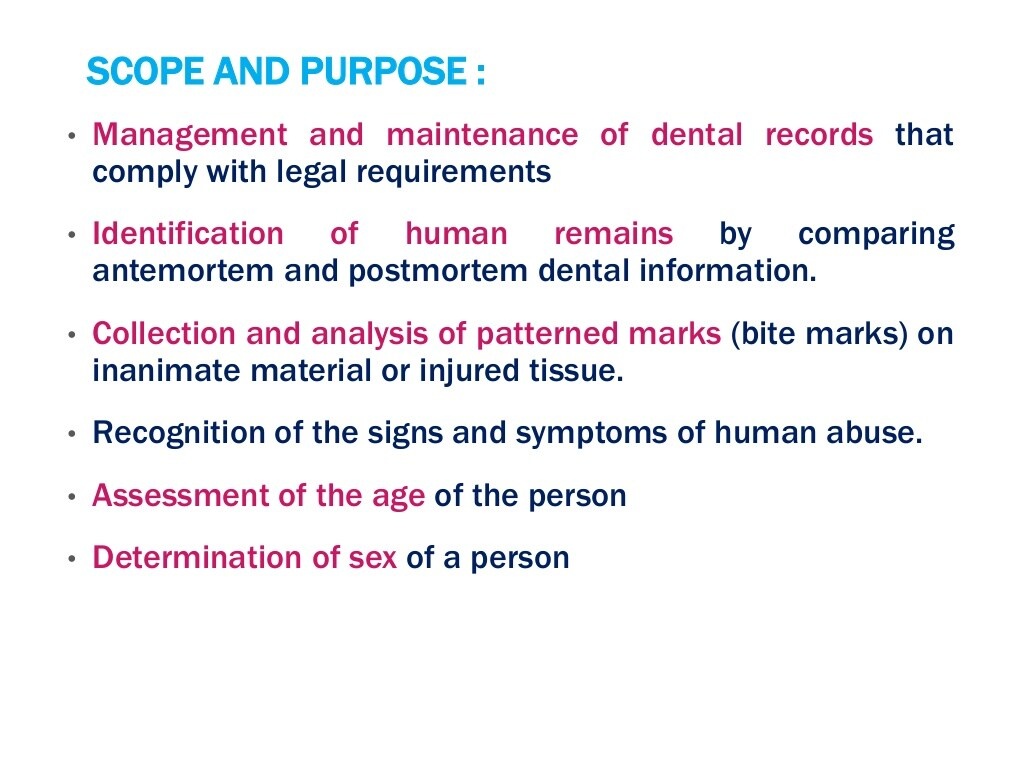 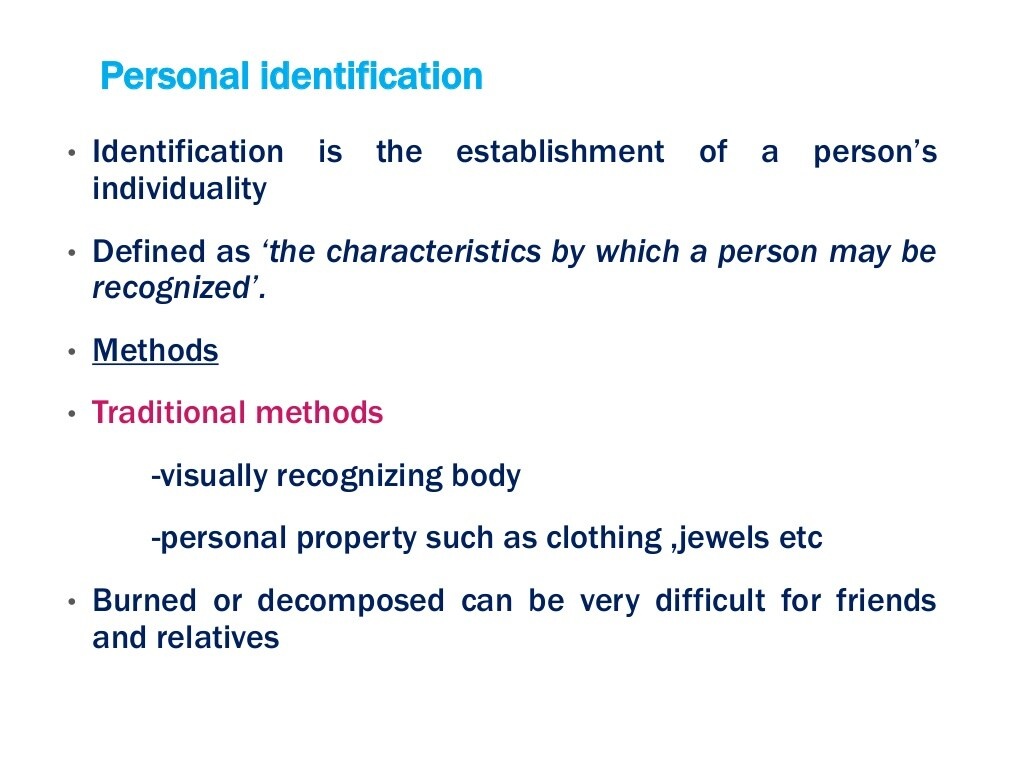 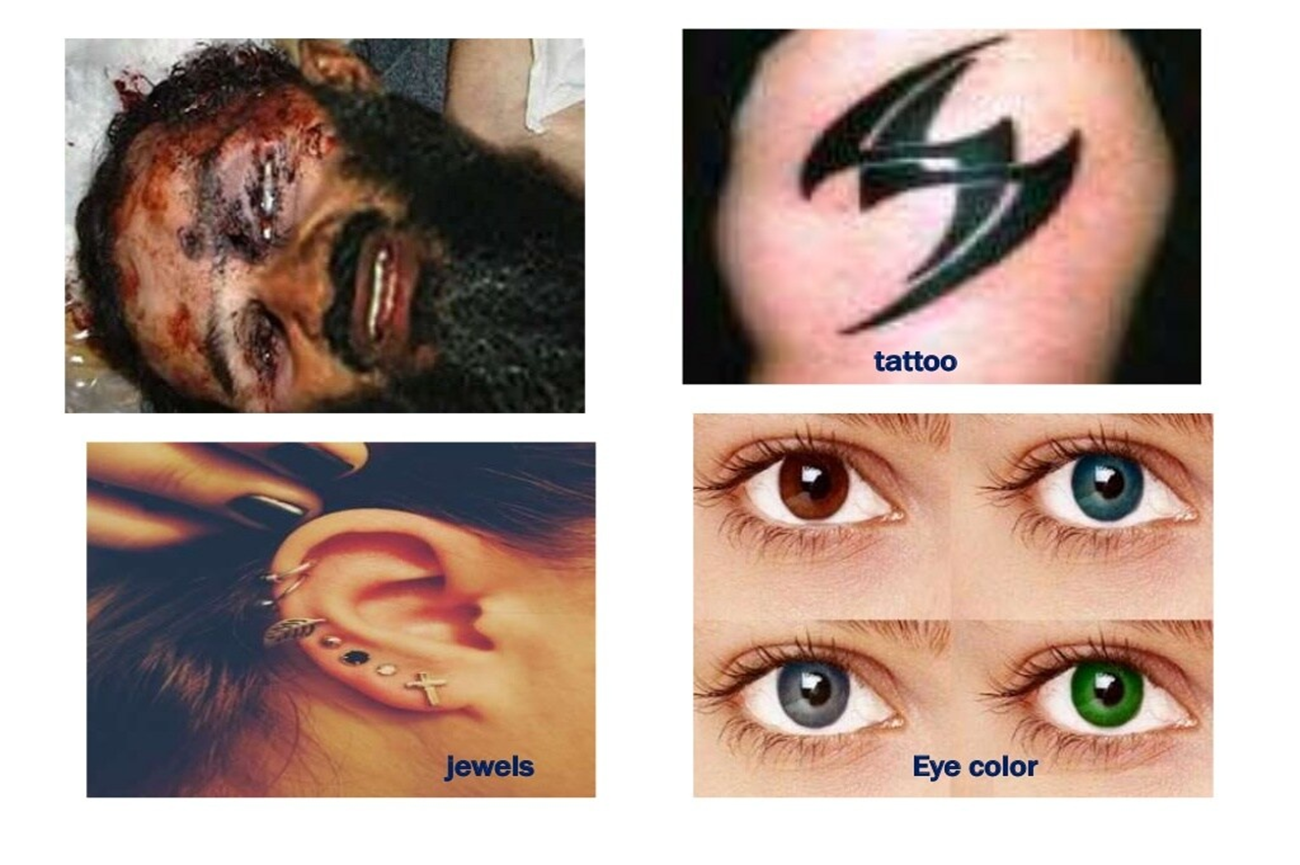 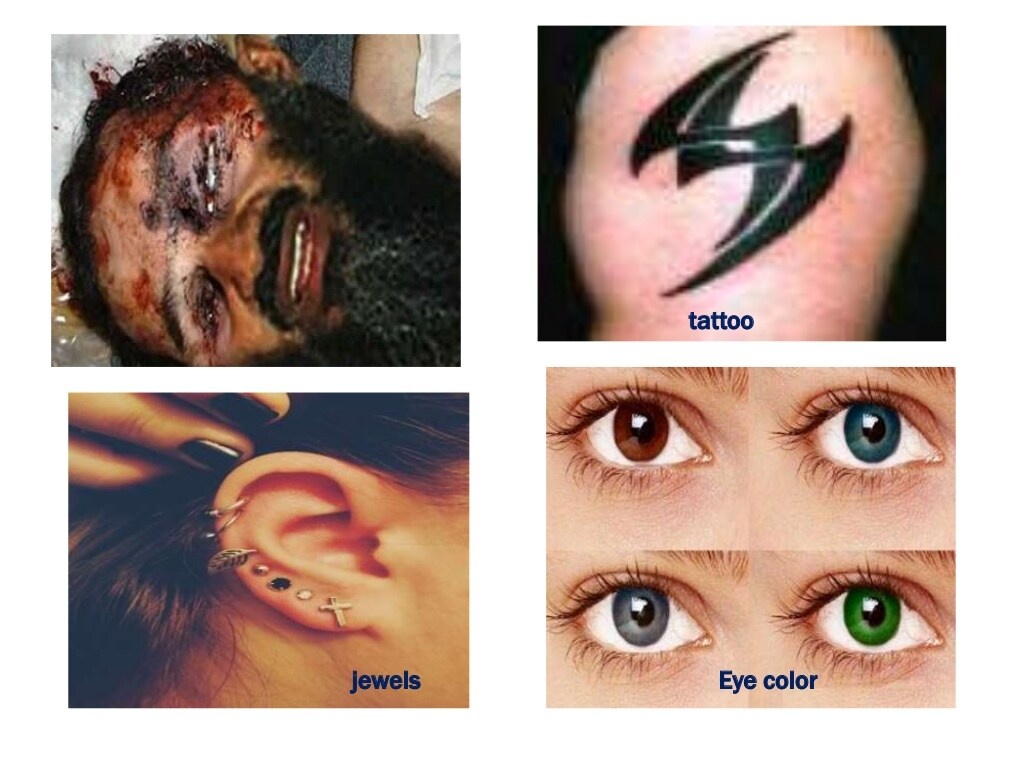 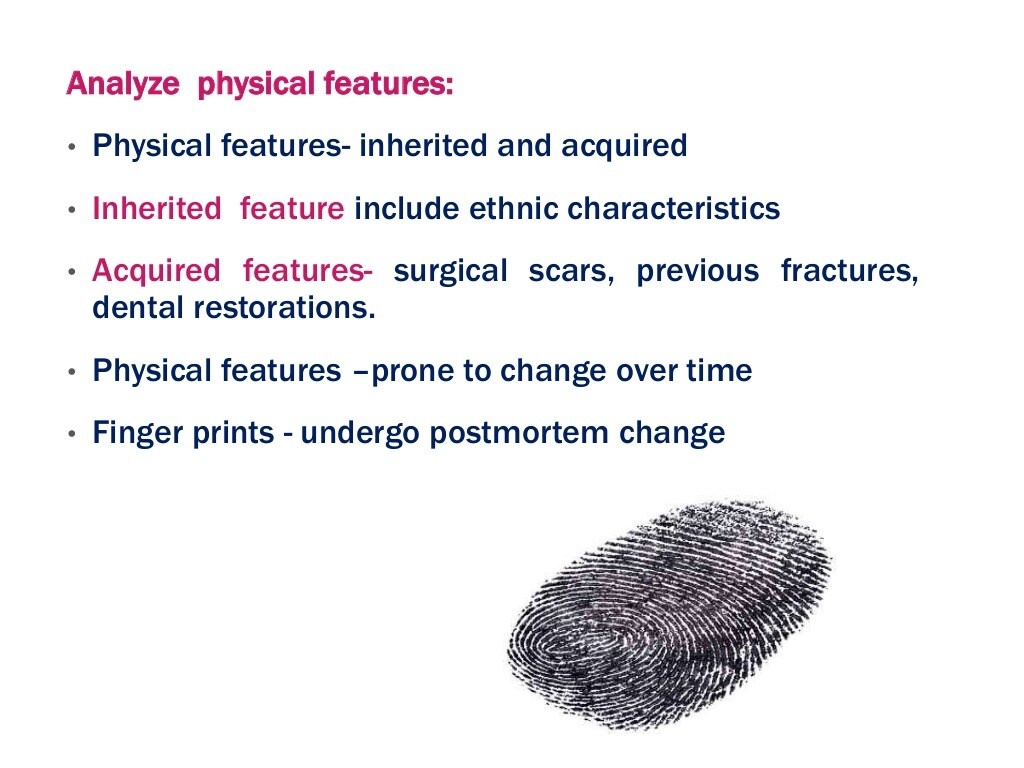 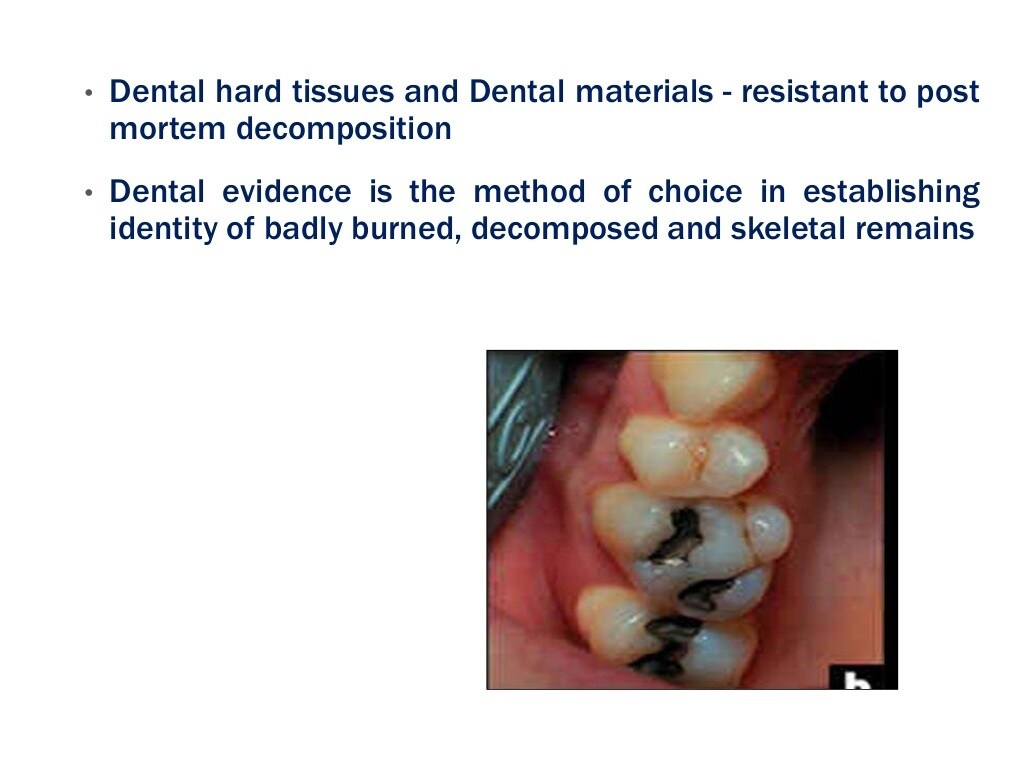 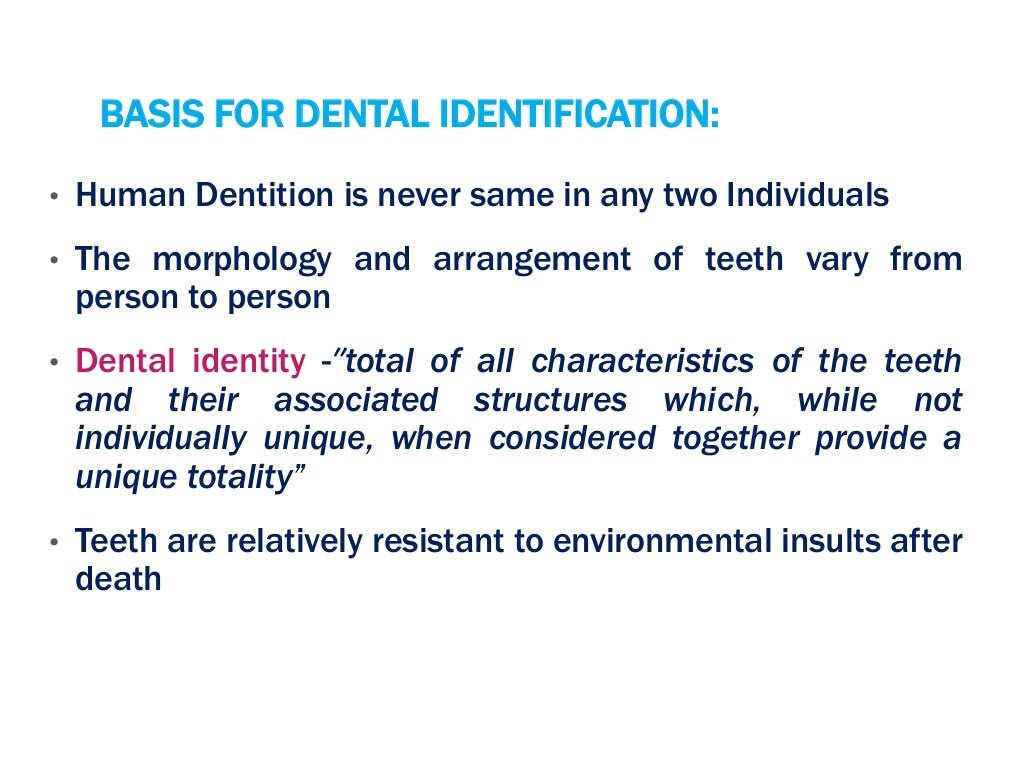 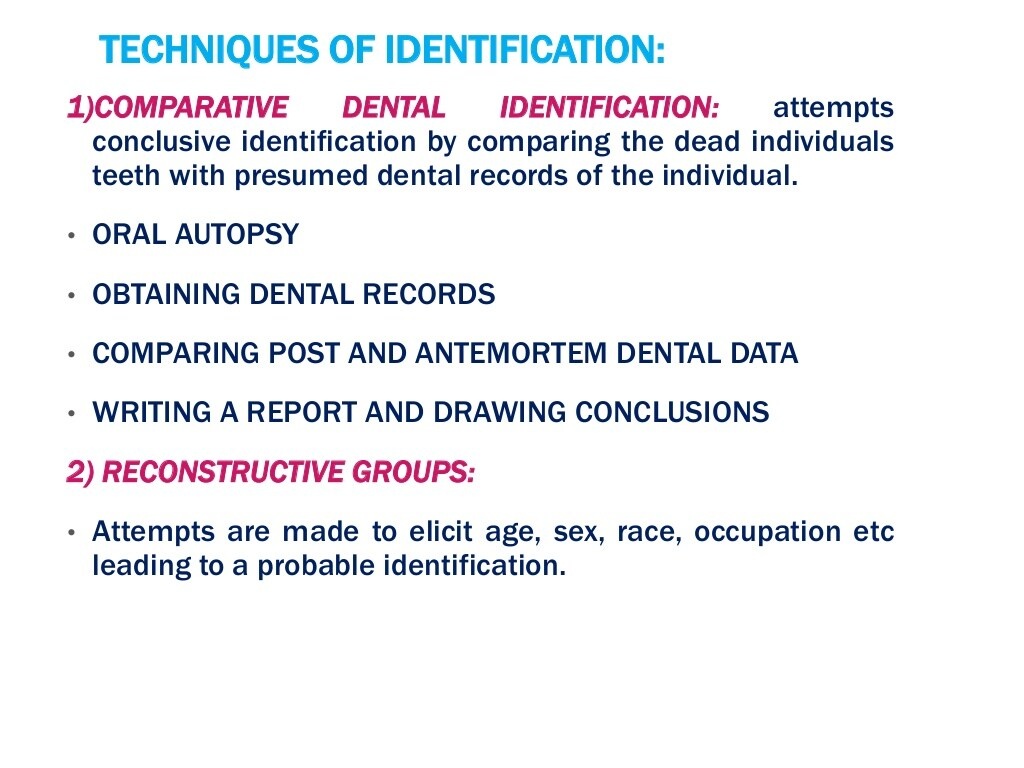 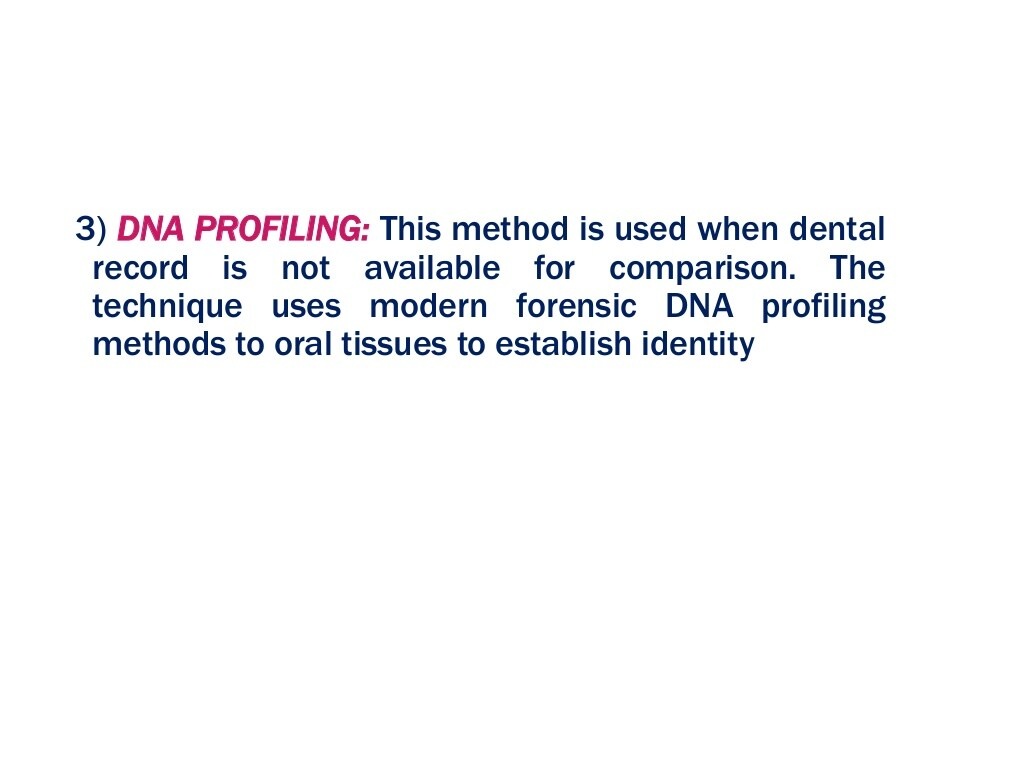 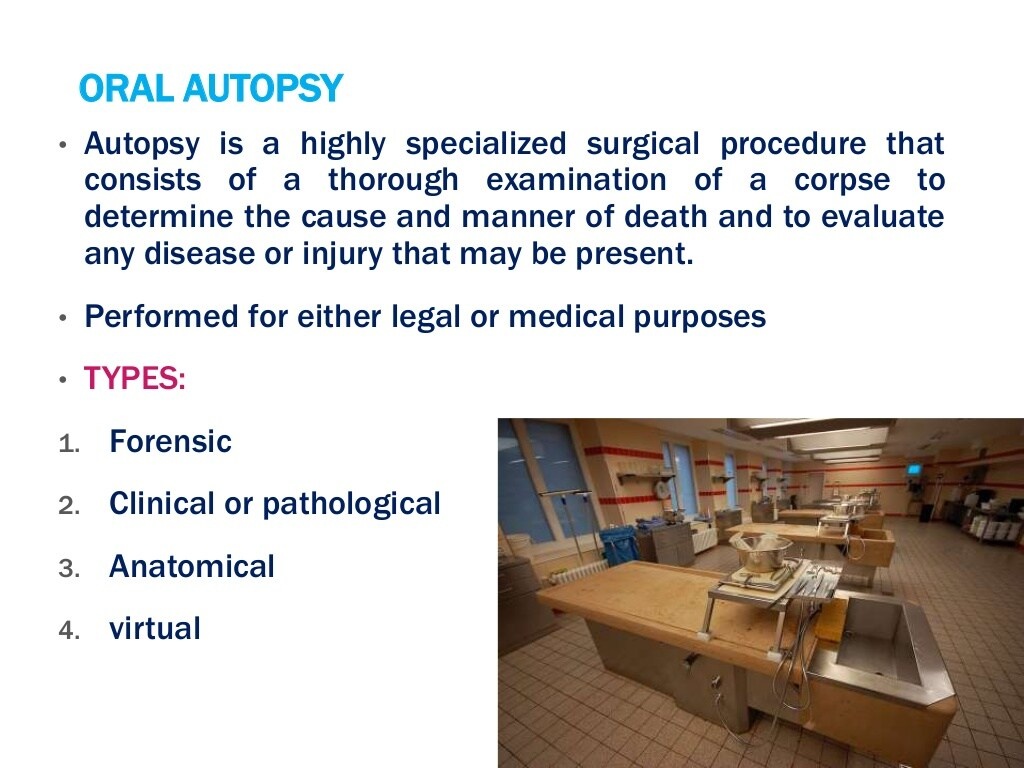 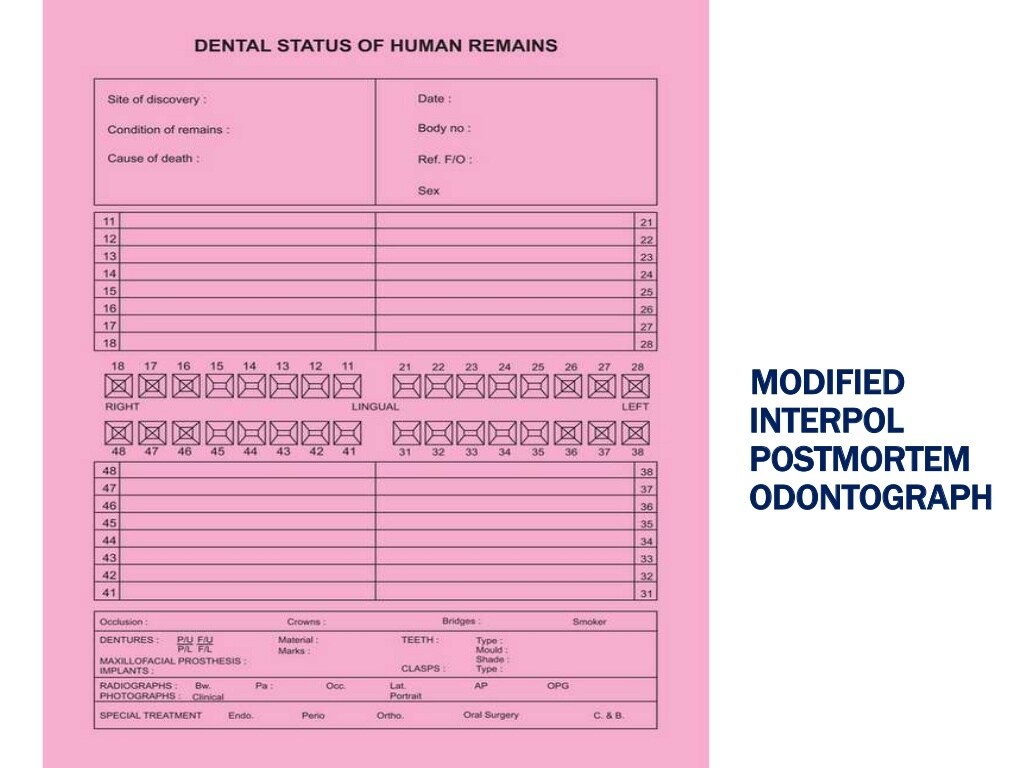 Comparing between pre and post death records
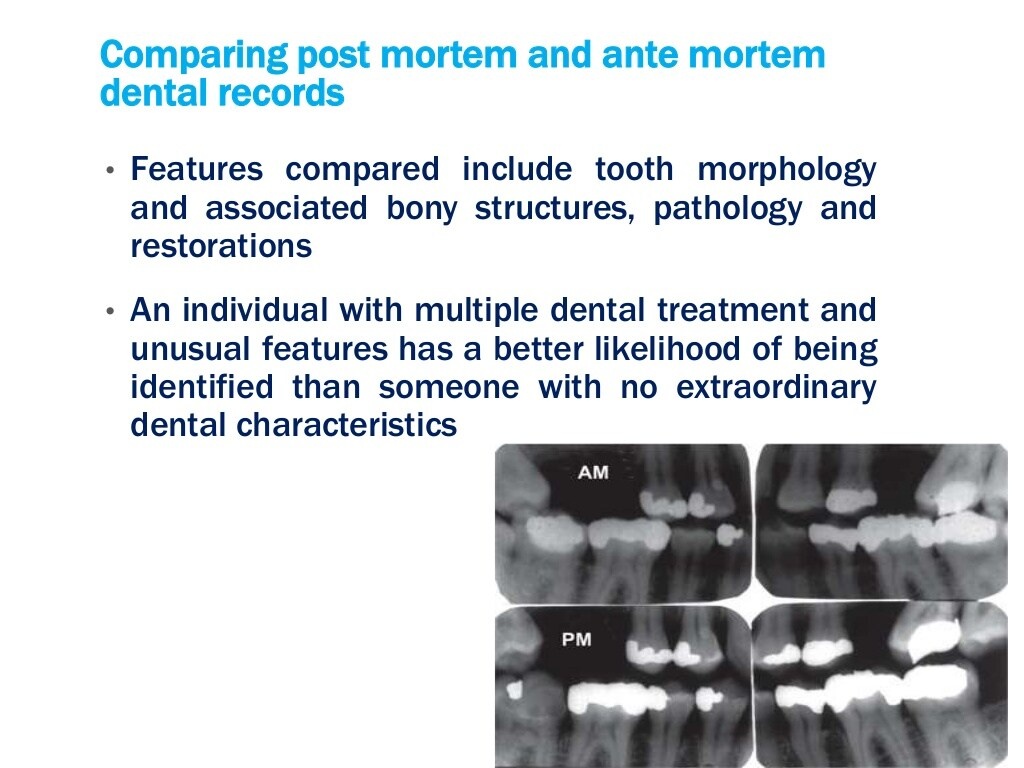 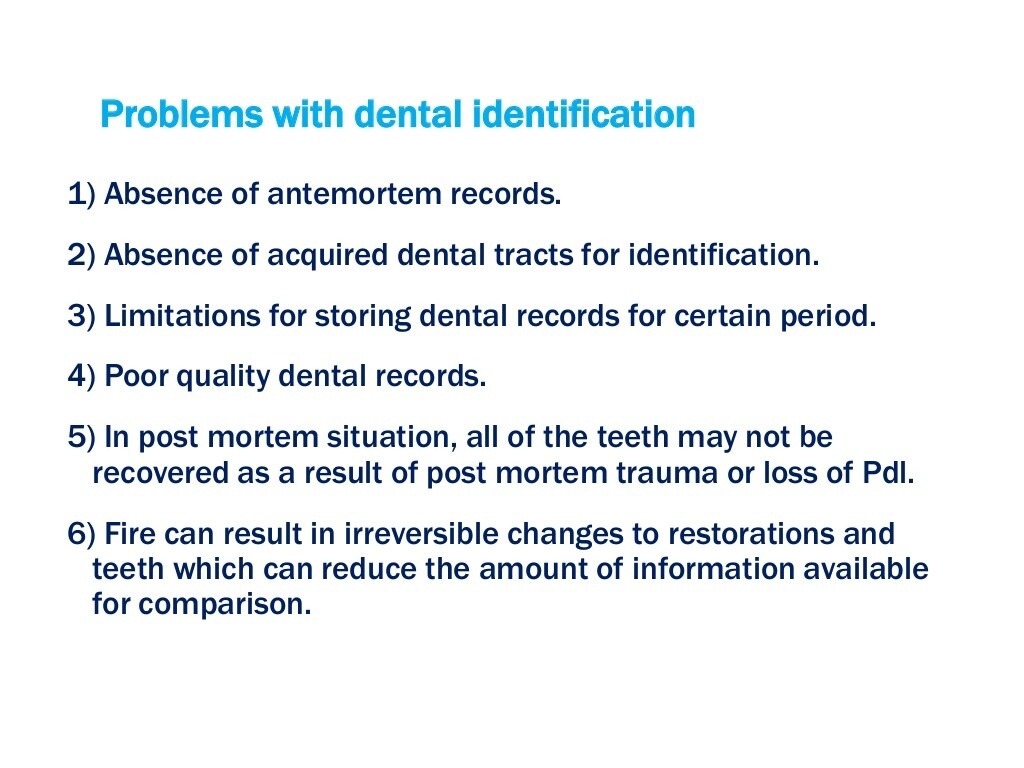 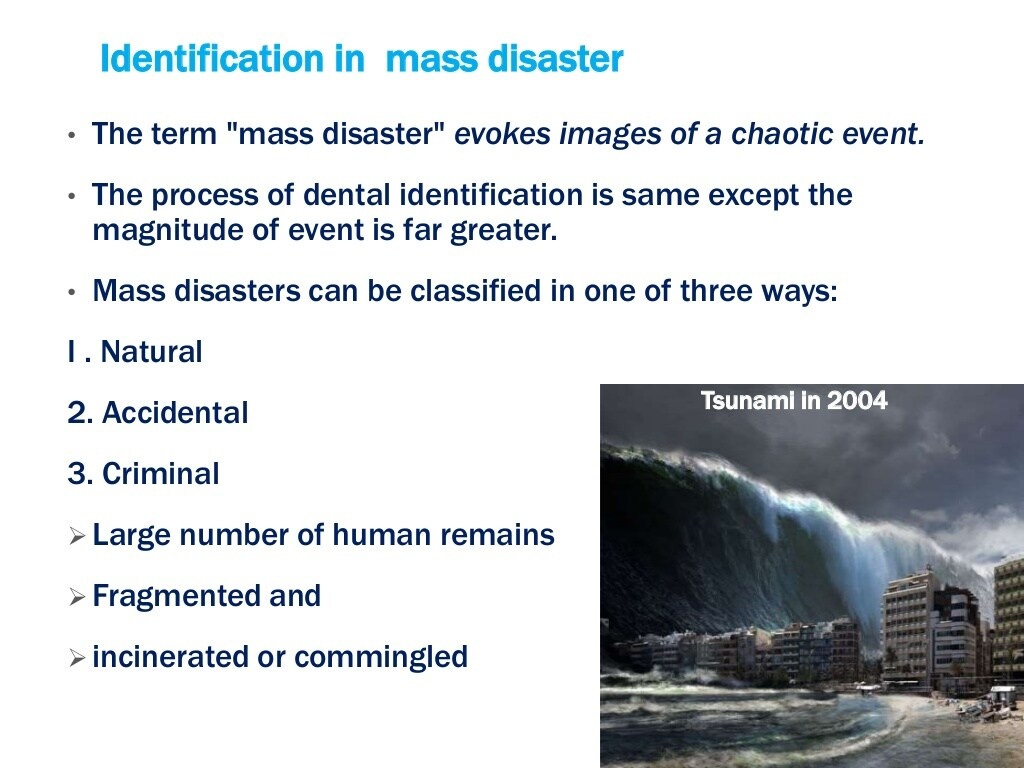 Natural

Accidental

criminal
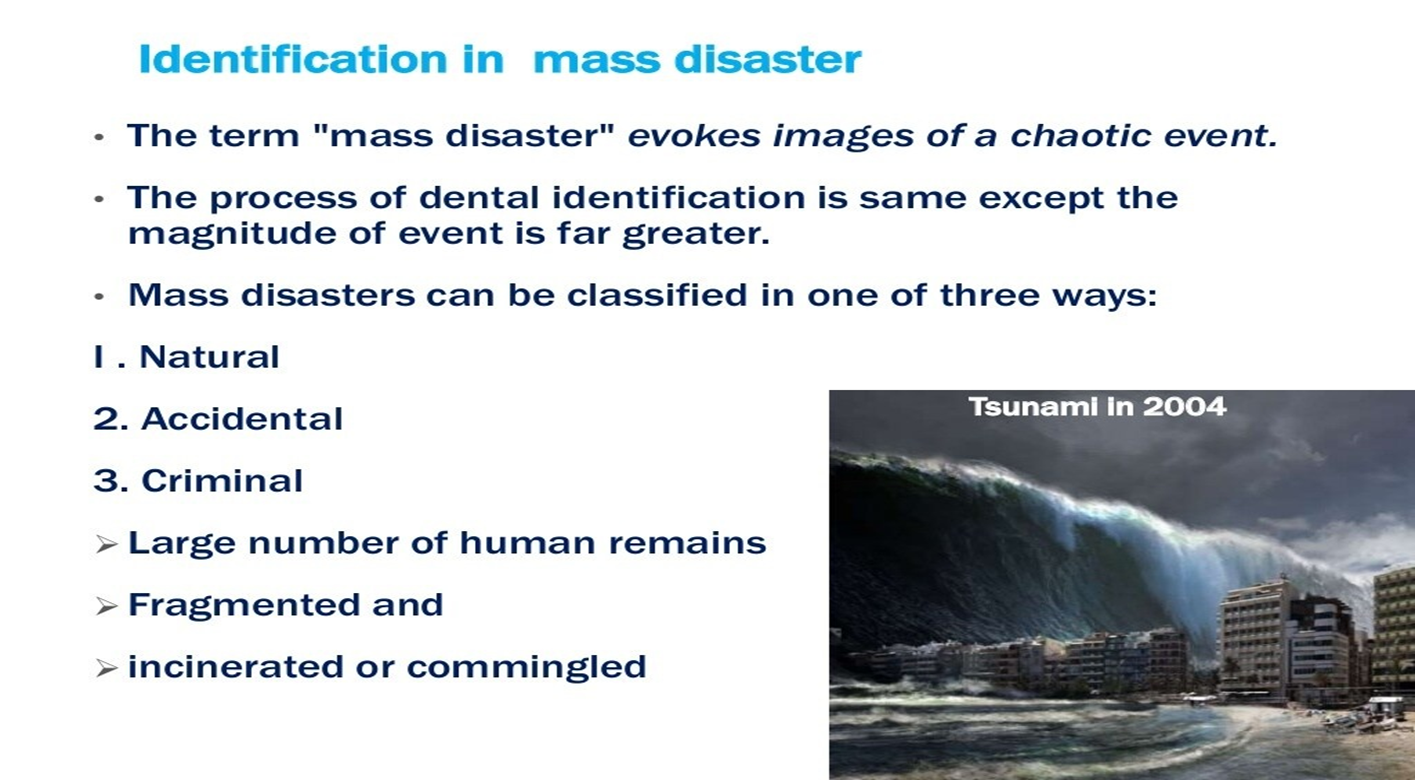 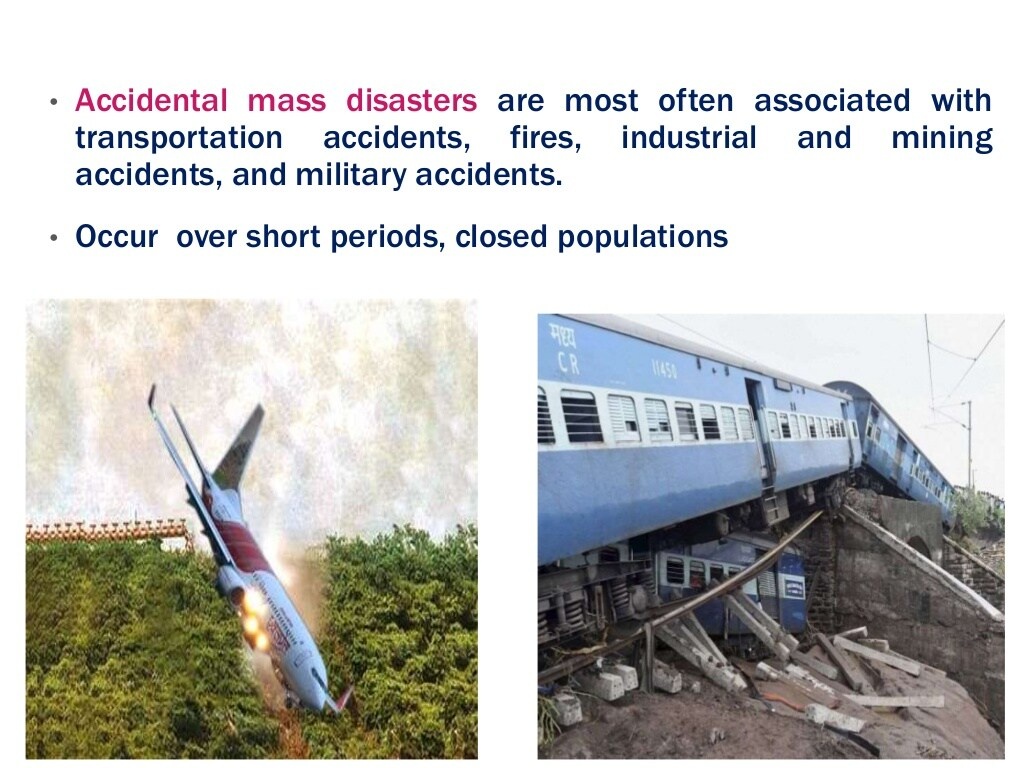 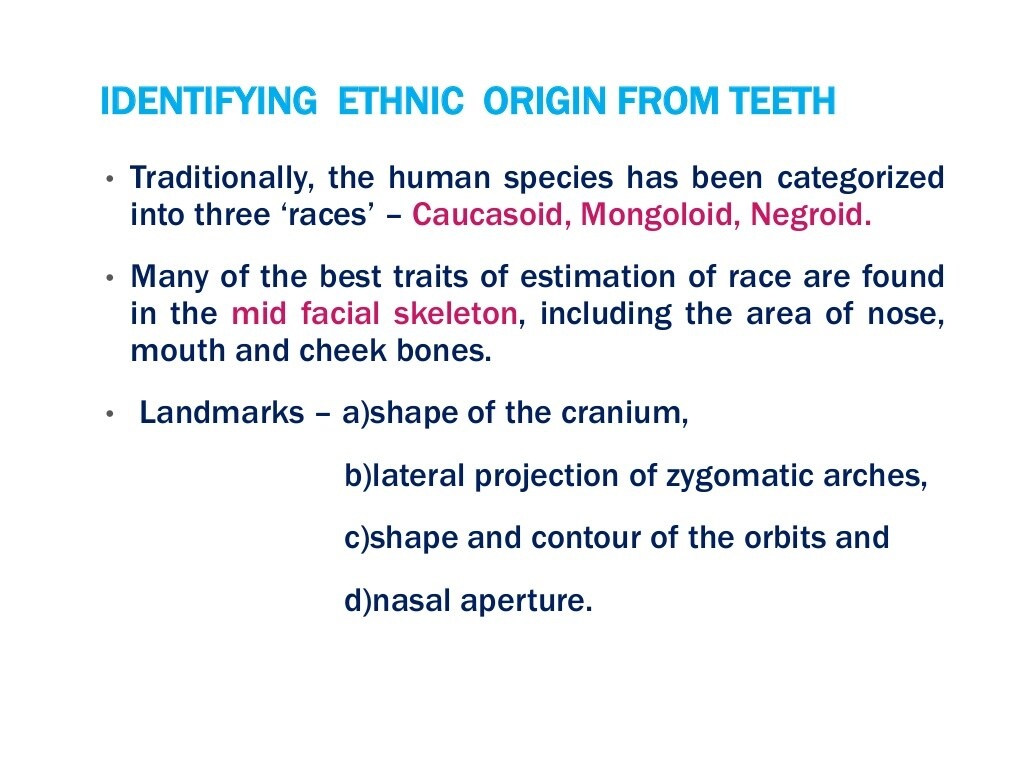 Dental DNA
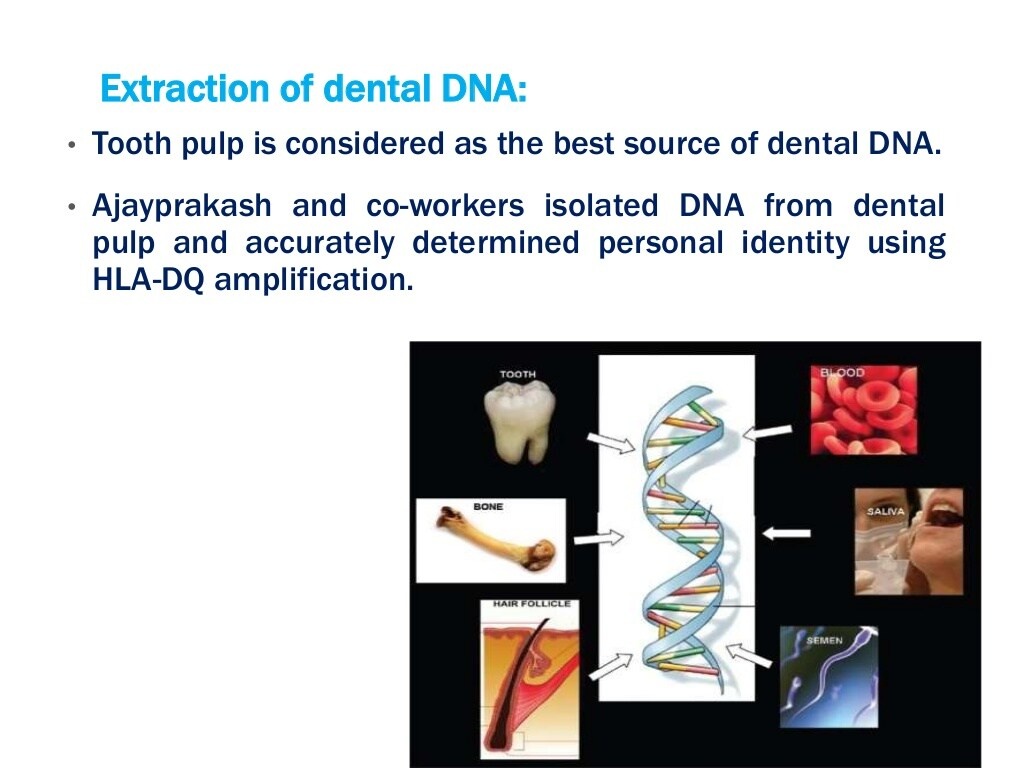 1- CYTOGENIC GRINDING METHOD
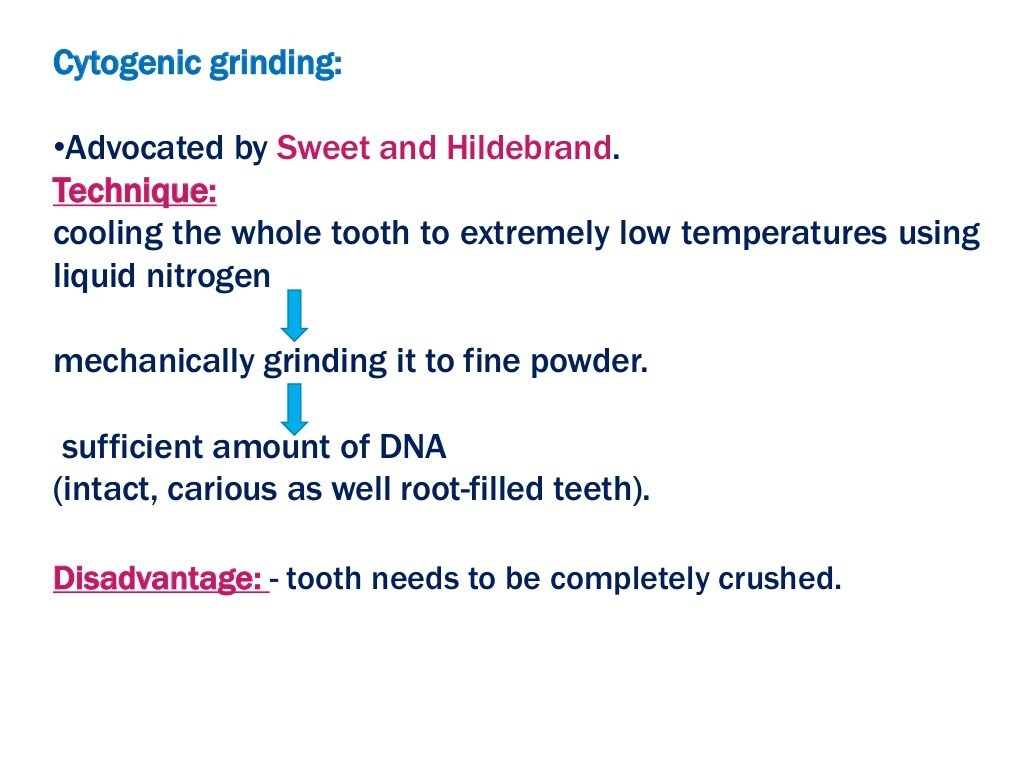 2- LESS DESTRUCTIVE METHOD
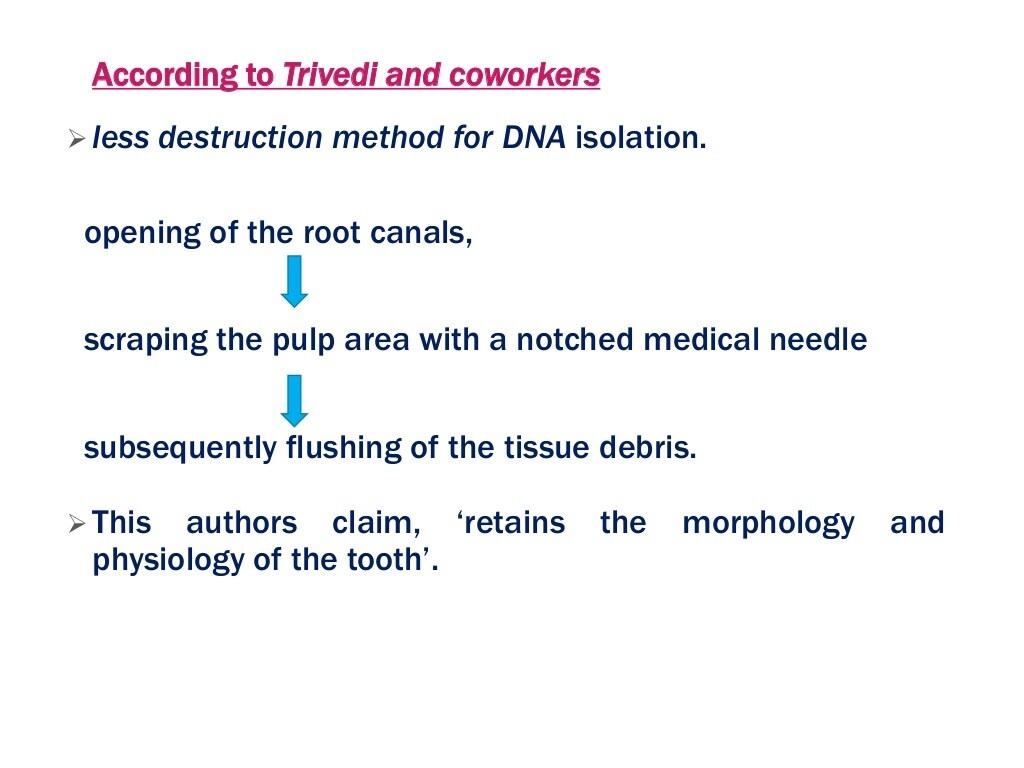 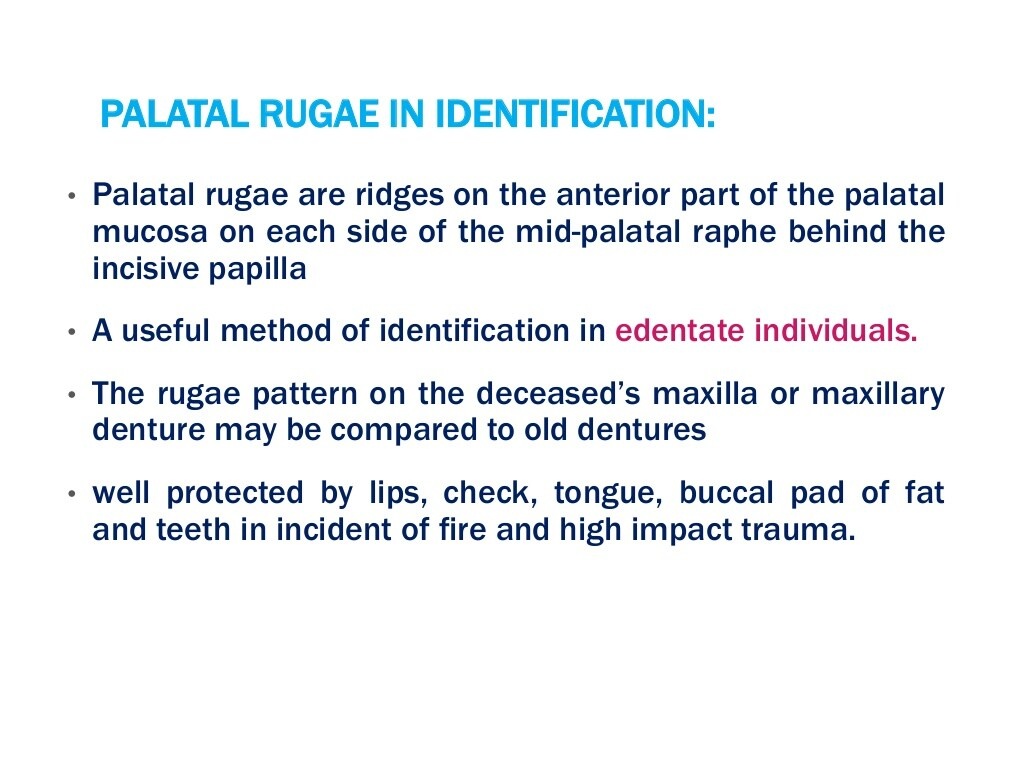 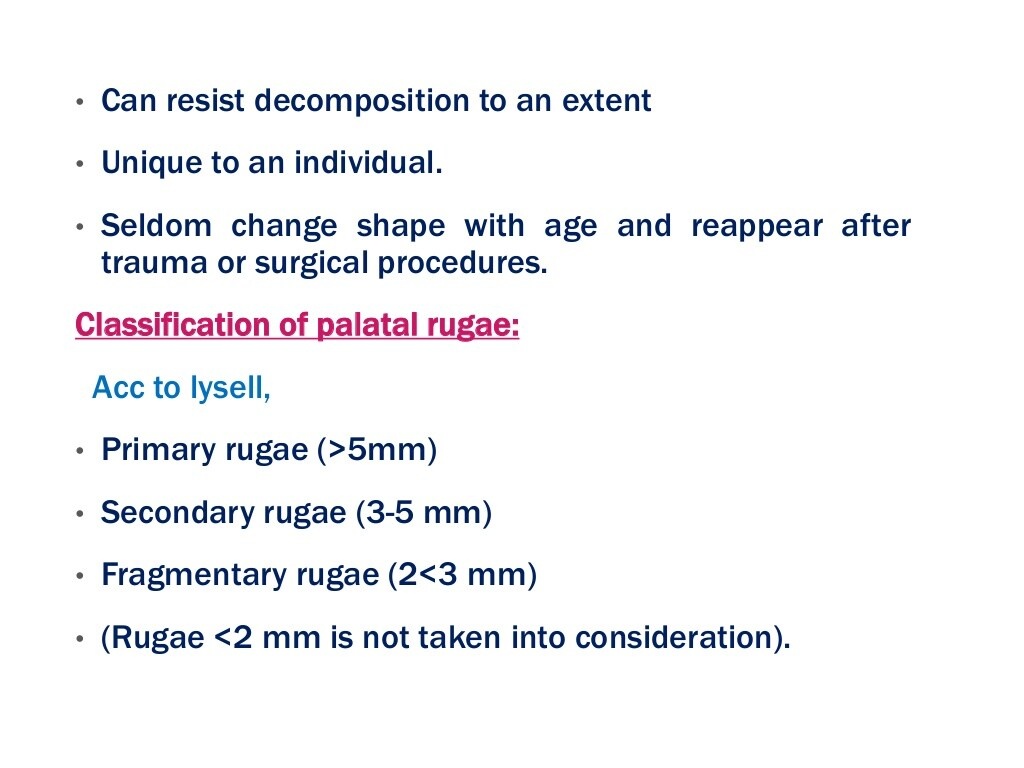 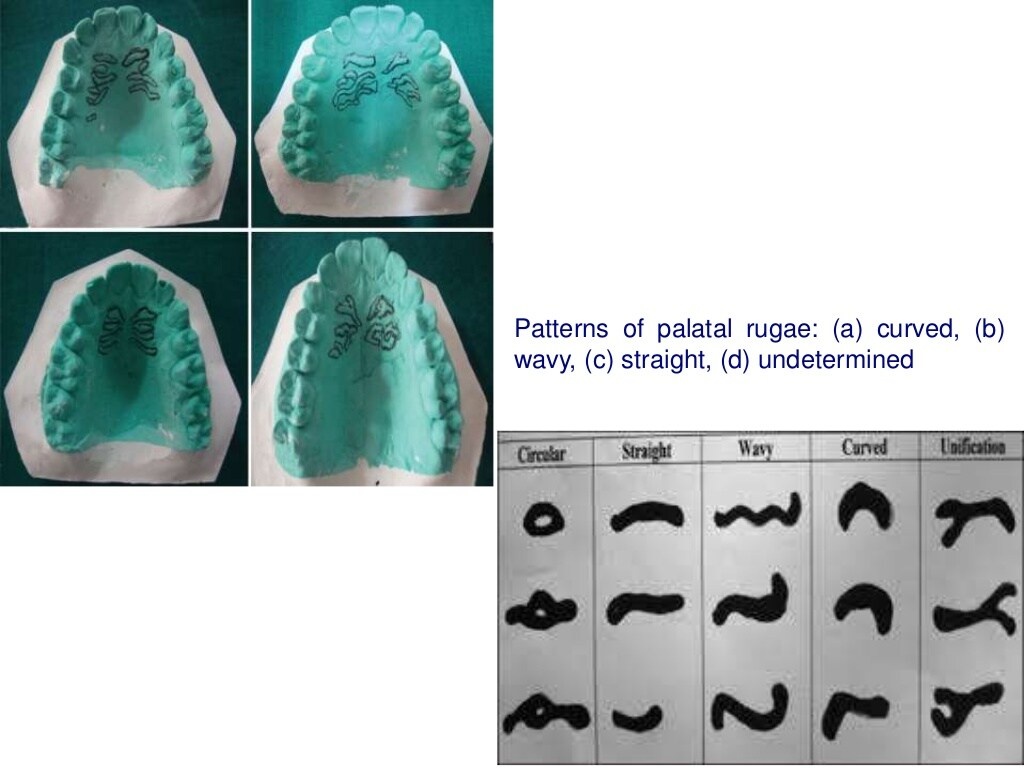 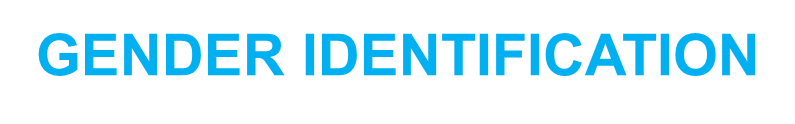 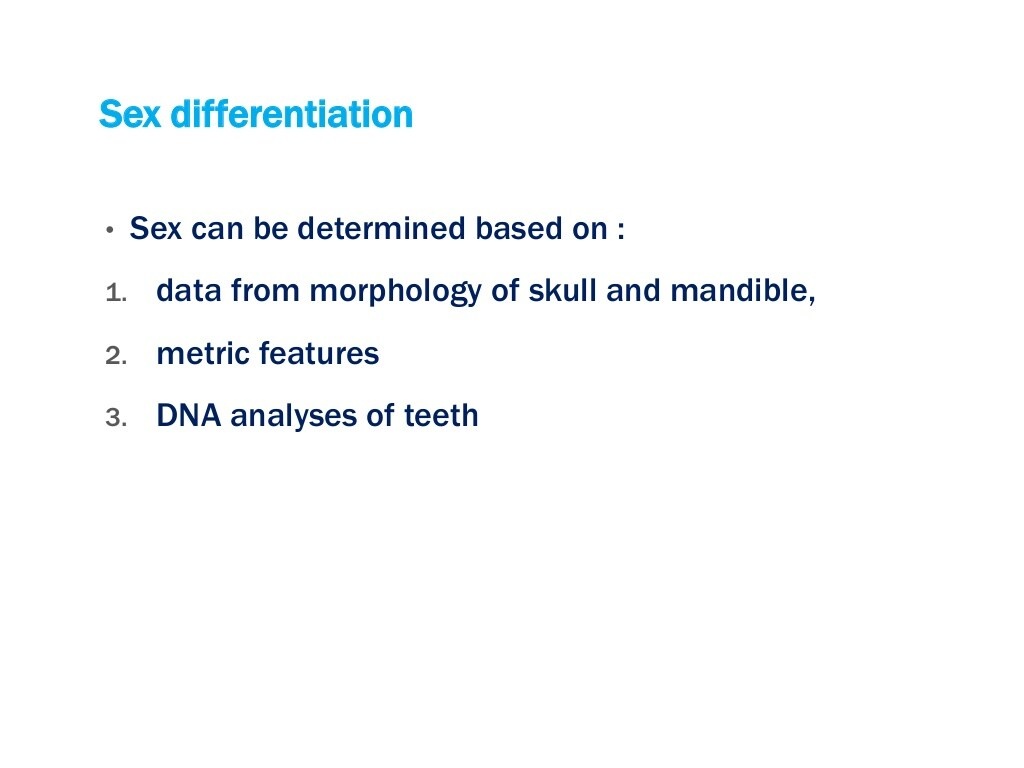 Regarding the morphology
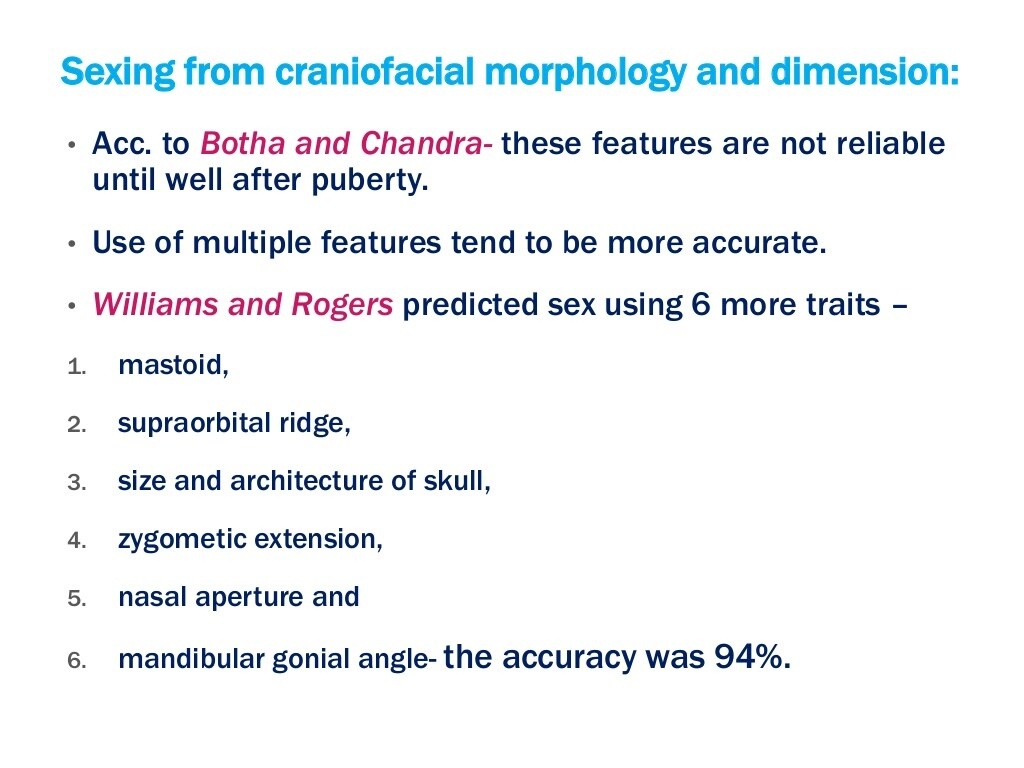 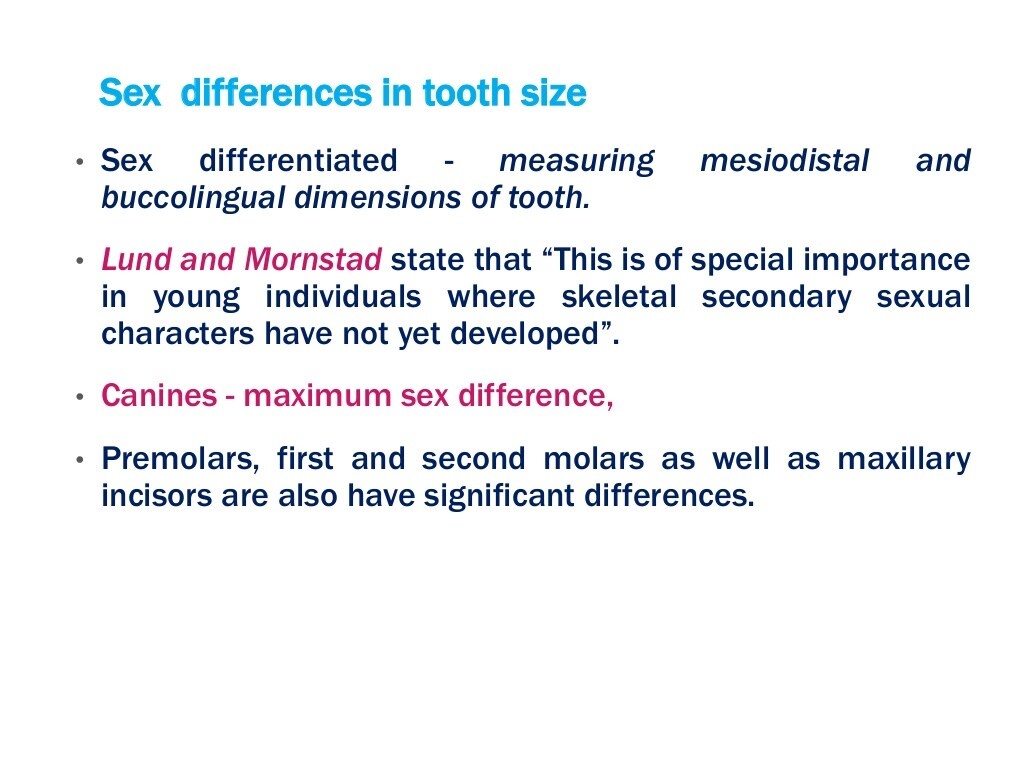 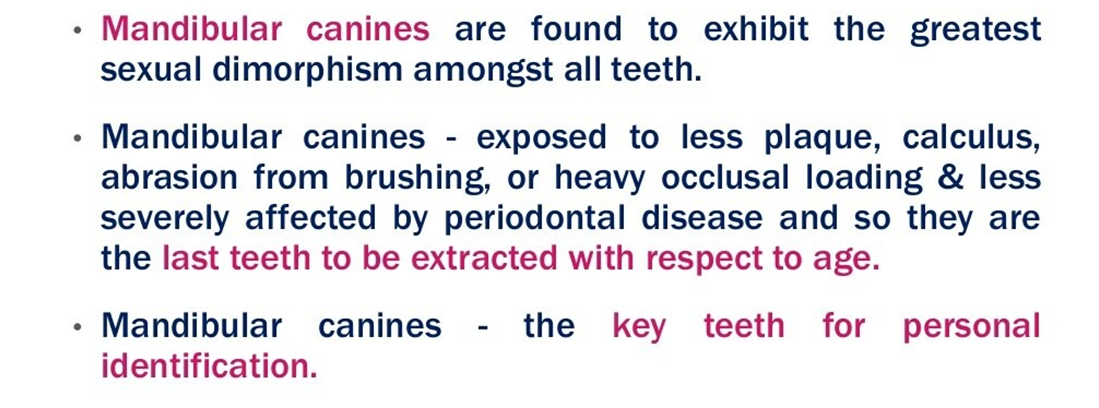 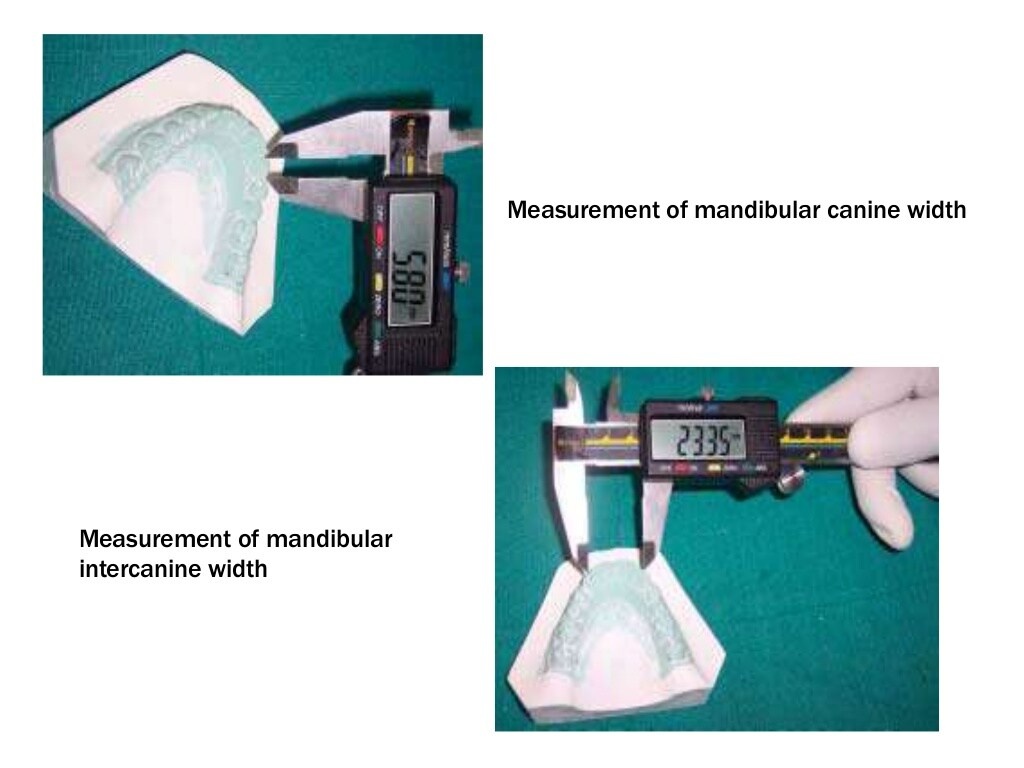 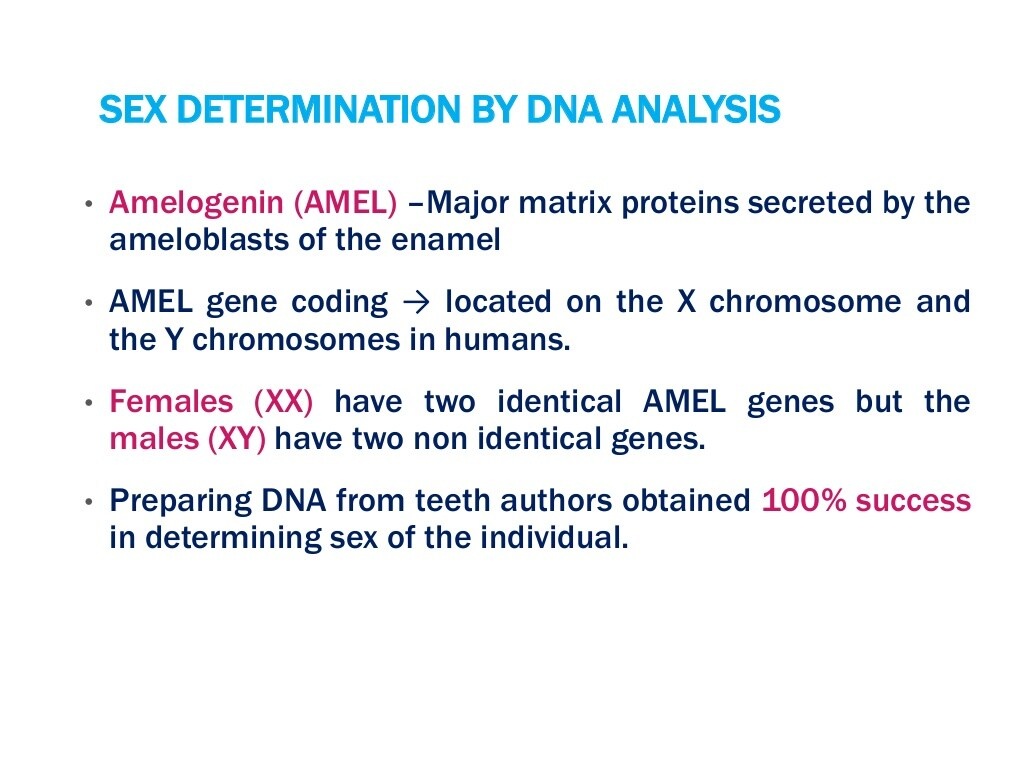 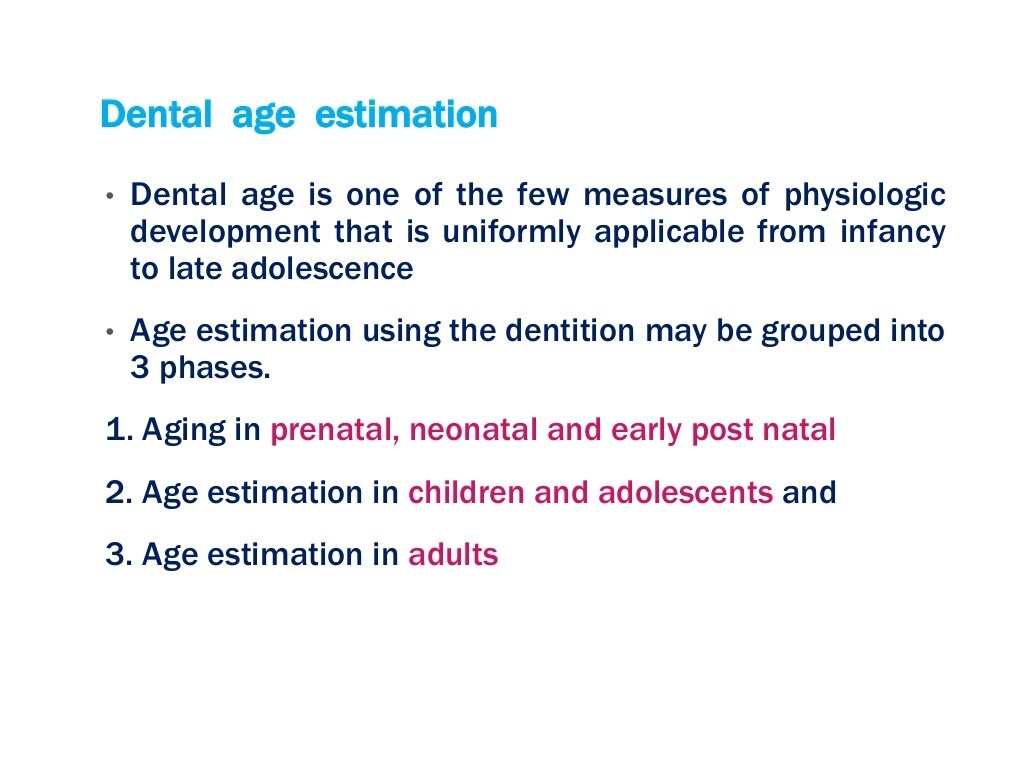 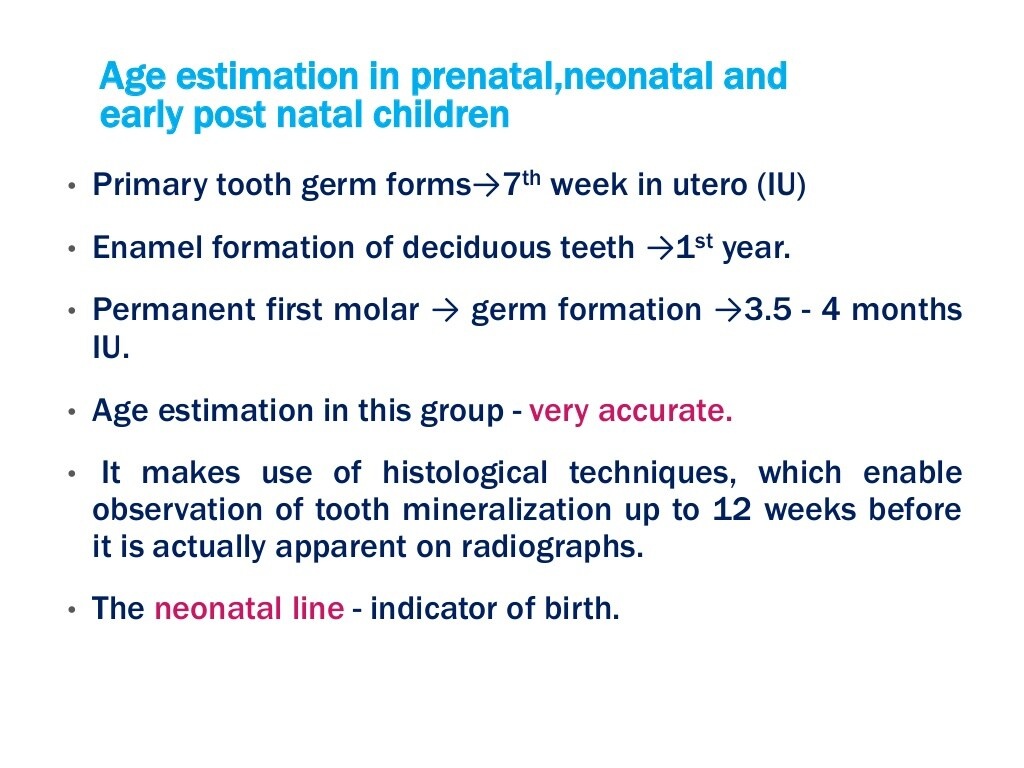 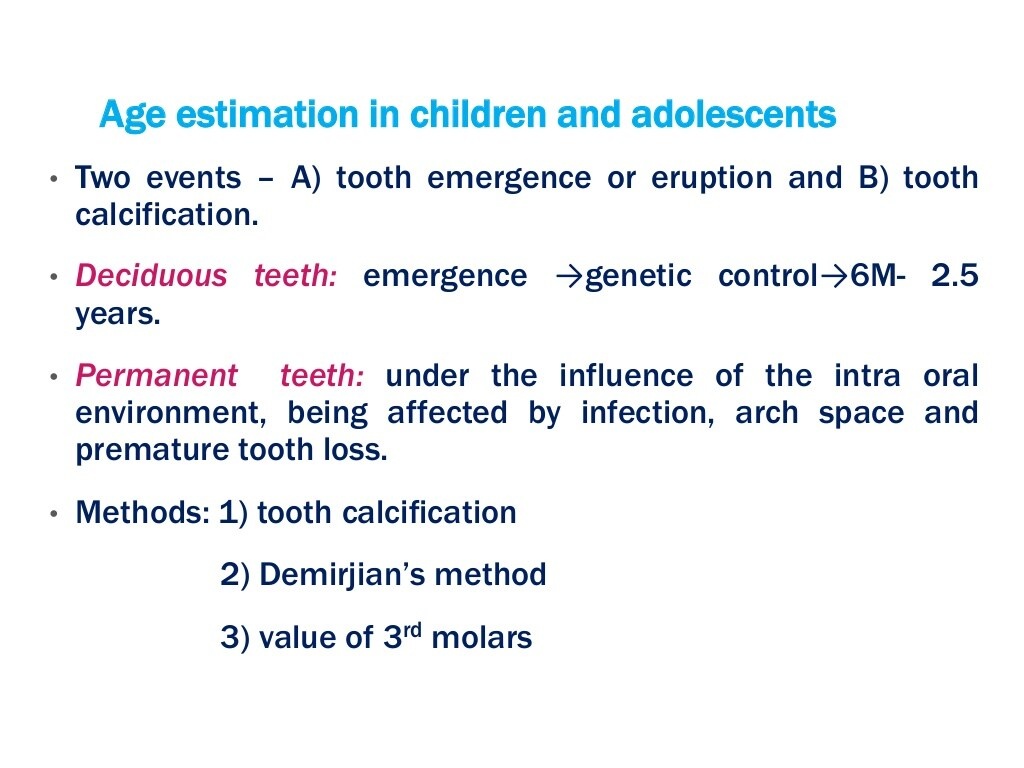 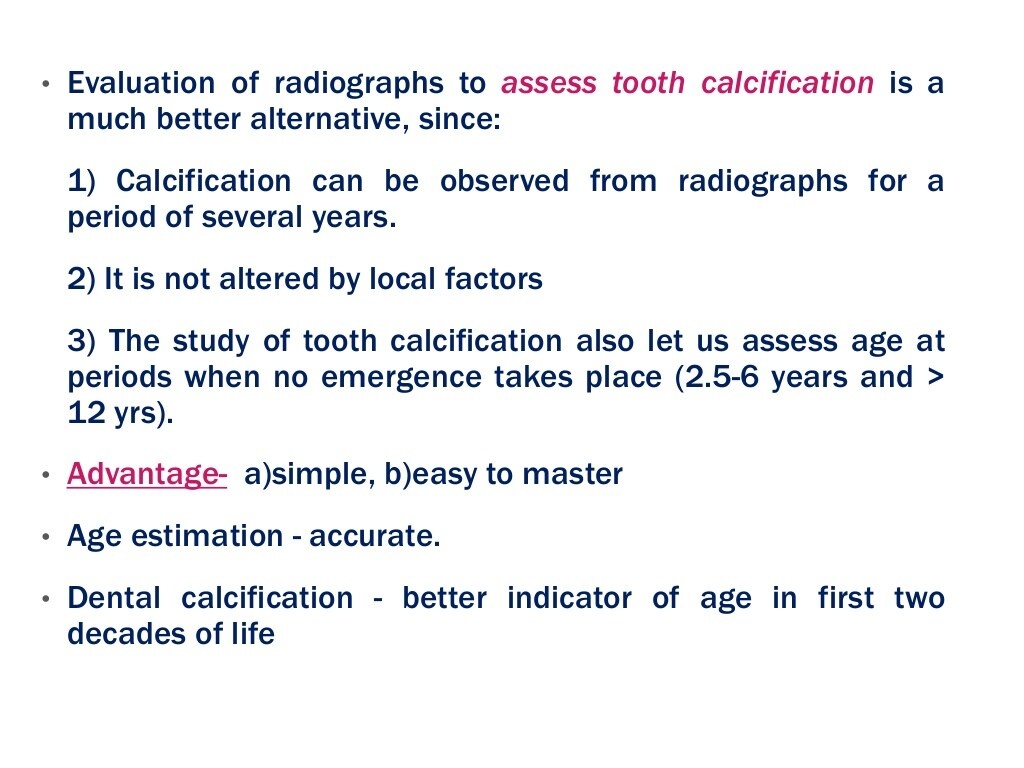 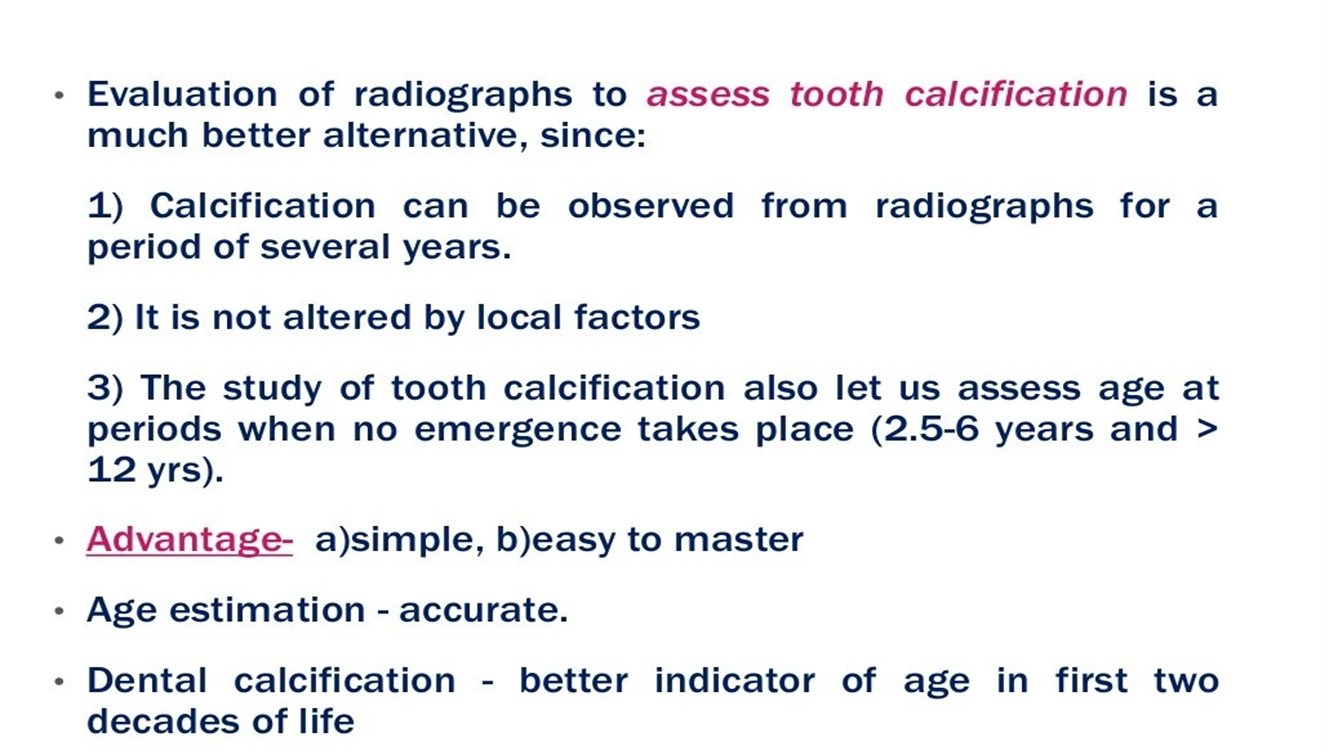 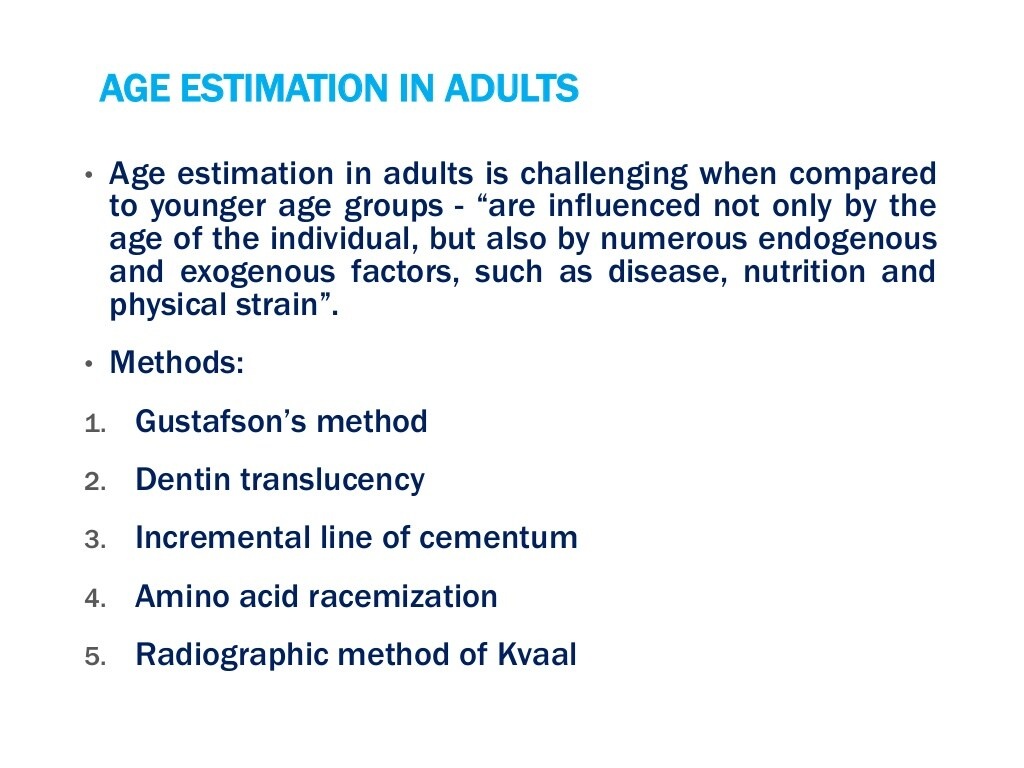 BITE MARKS
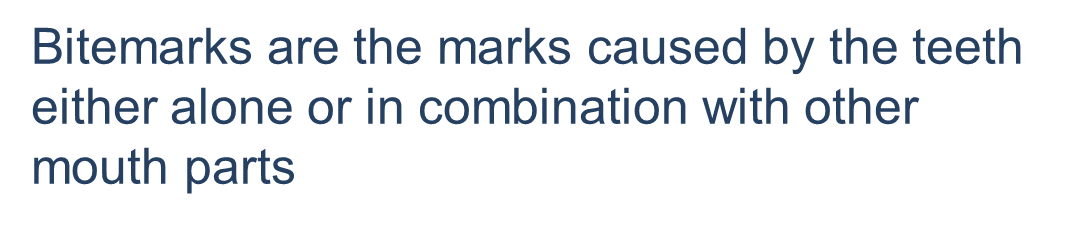 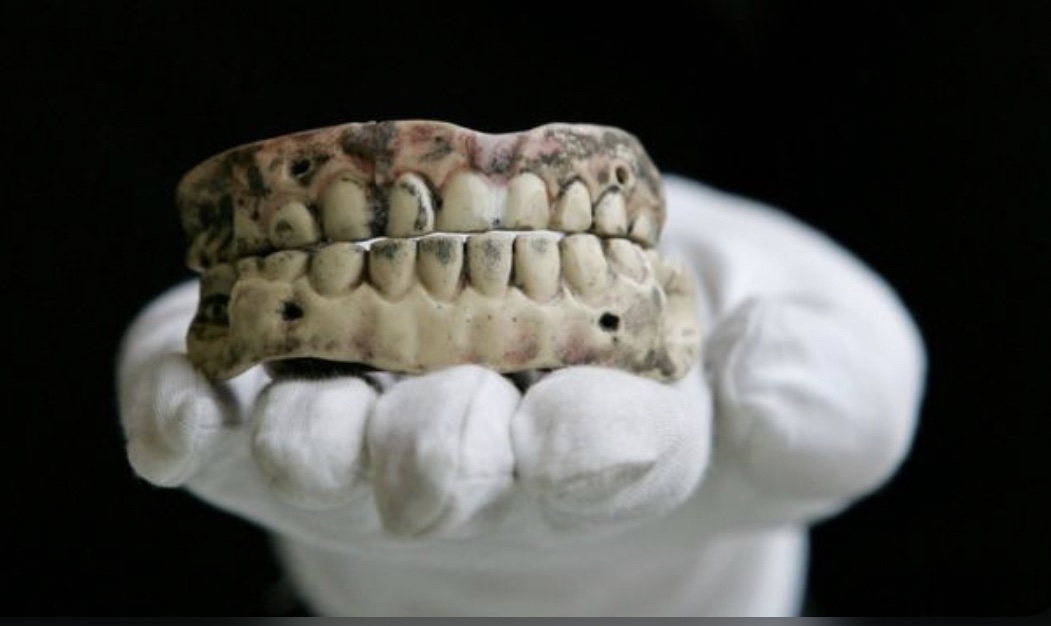 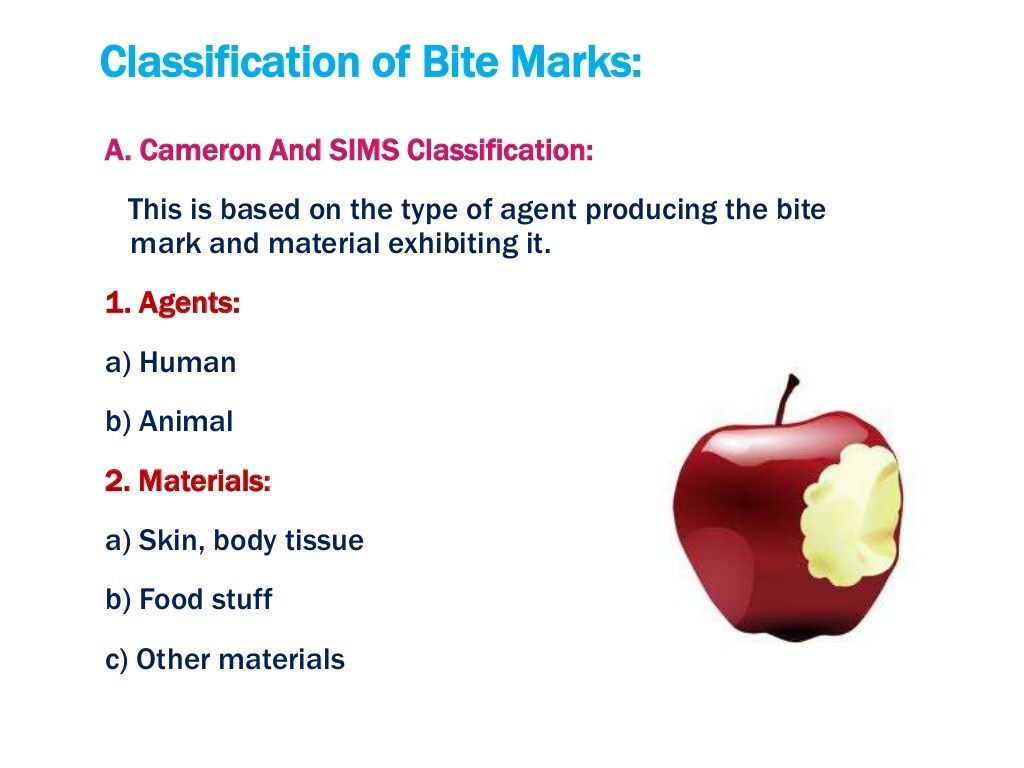 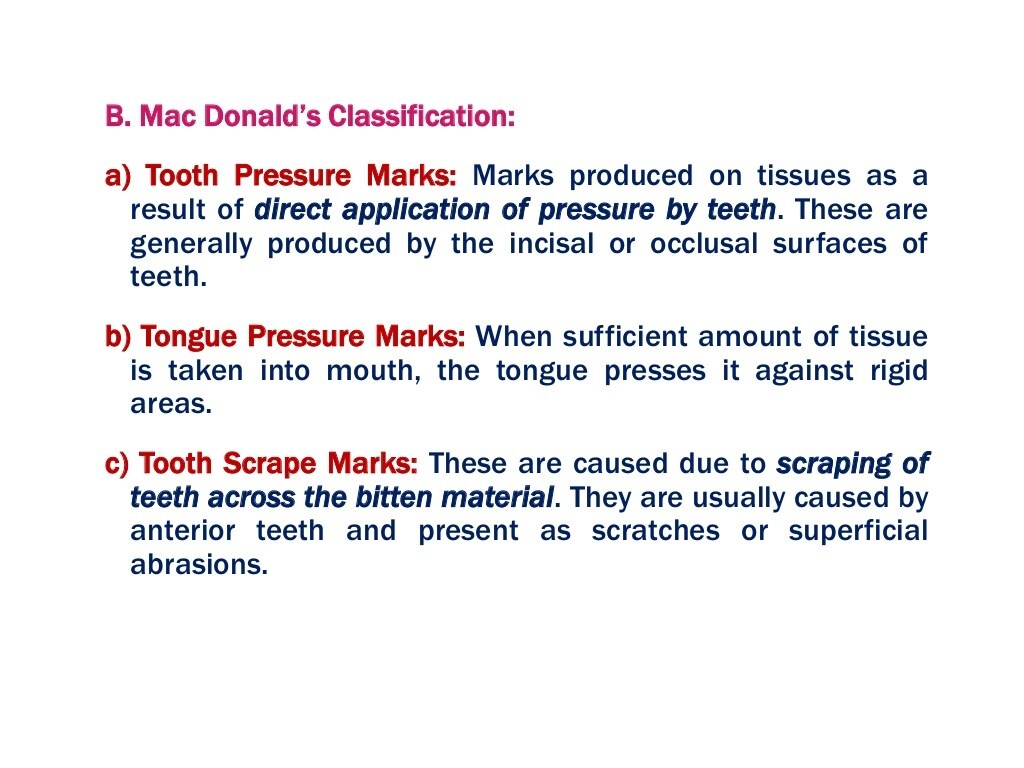 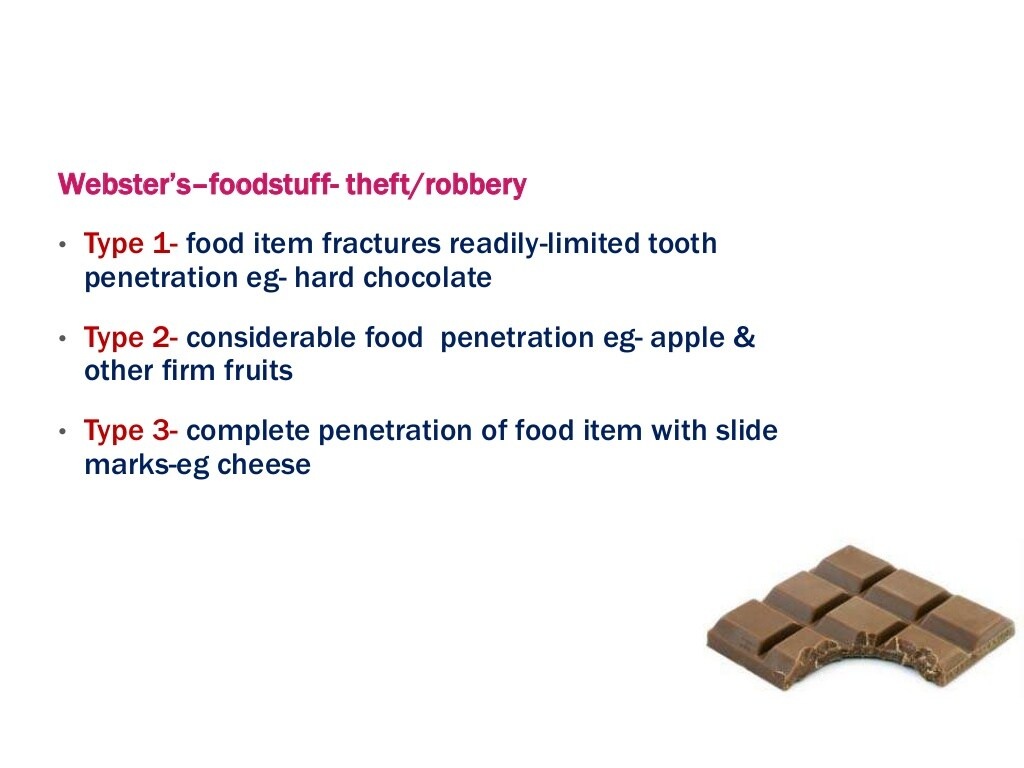 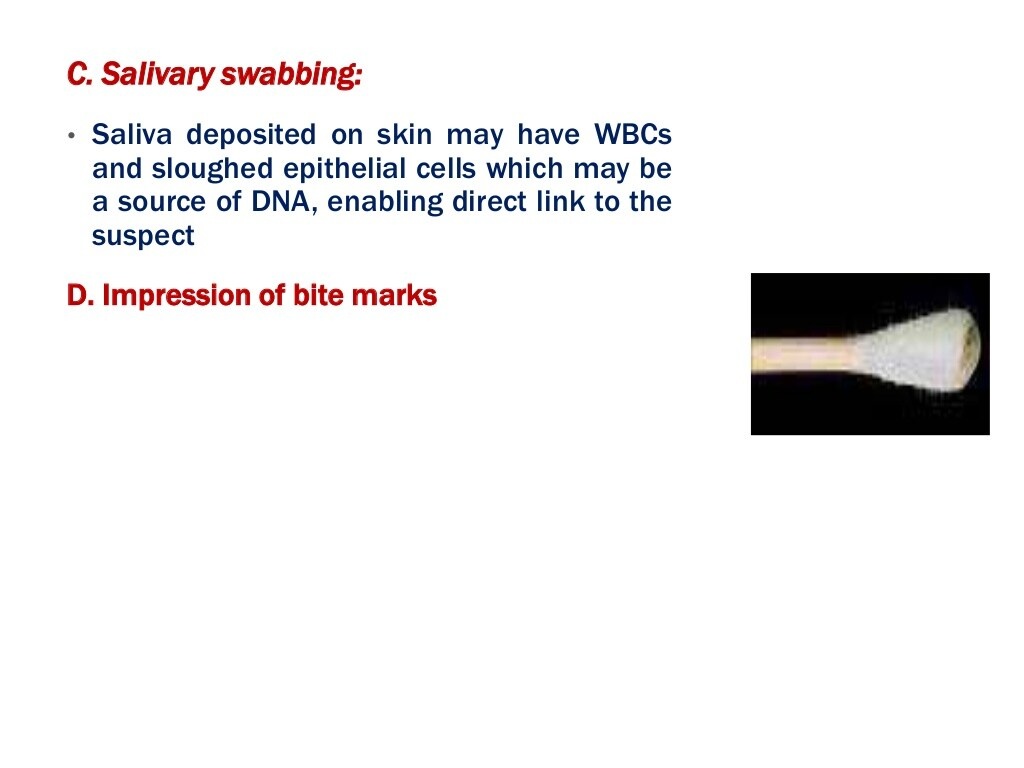 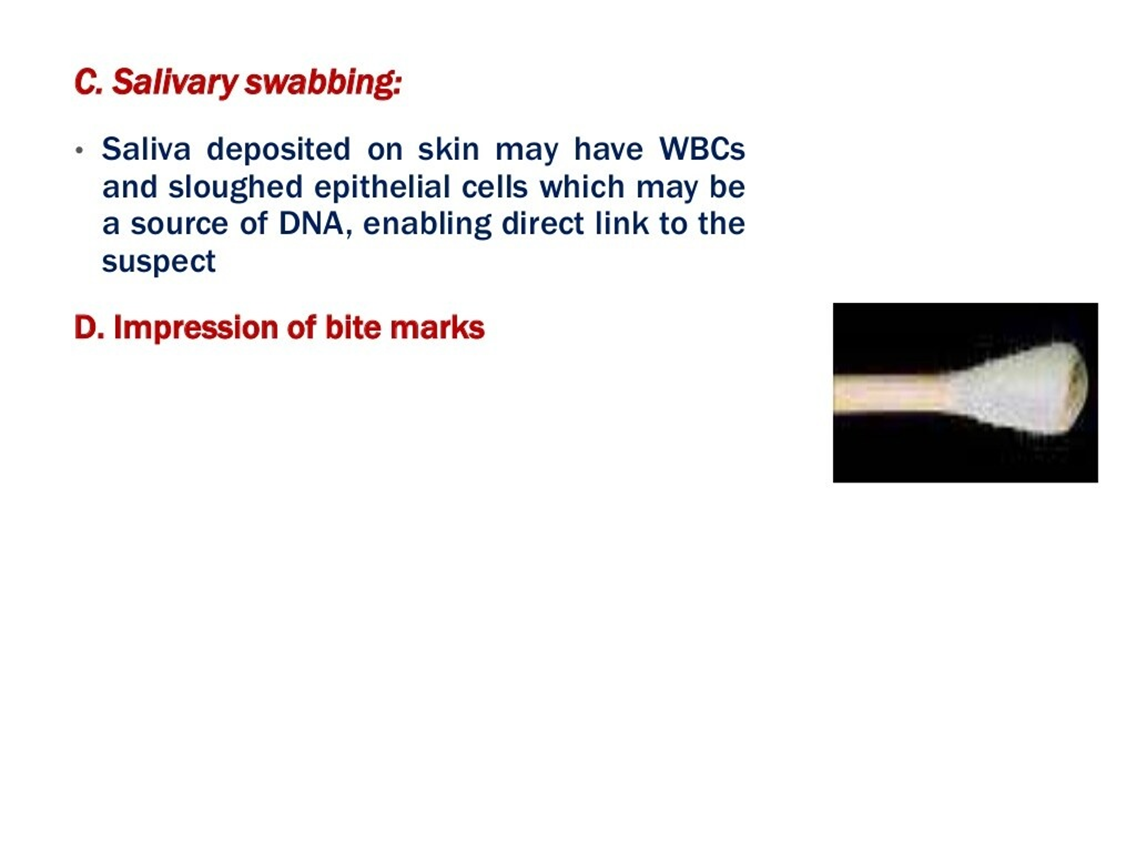 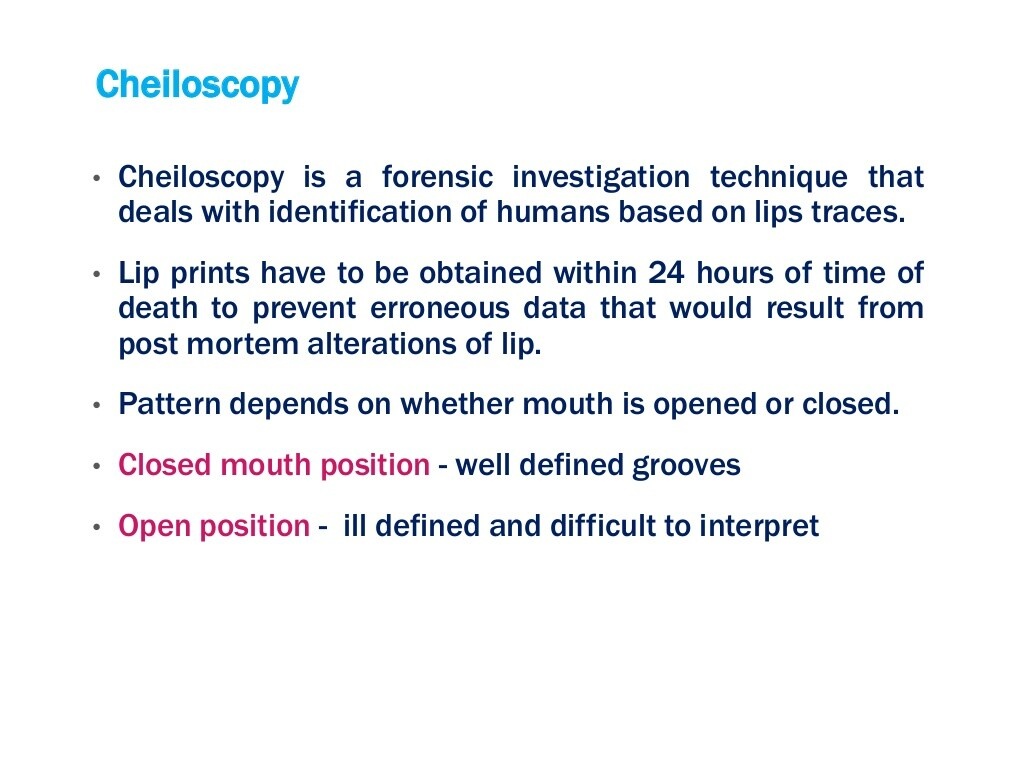 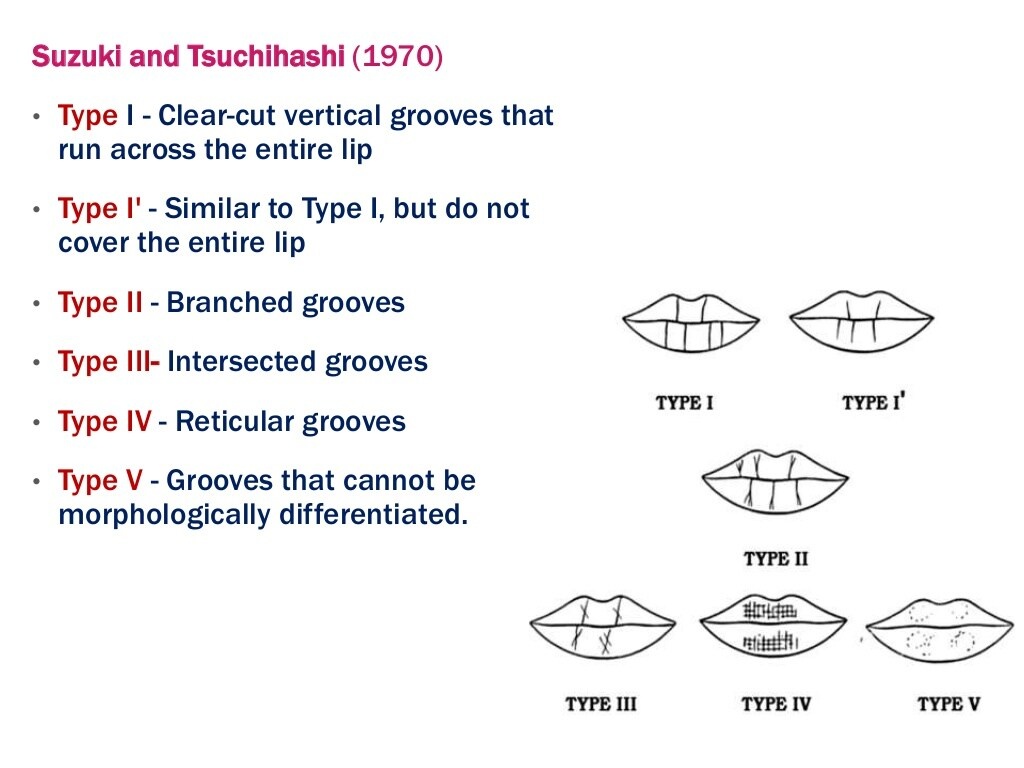 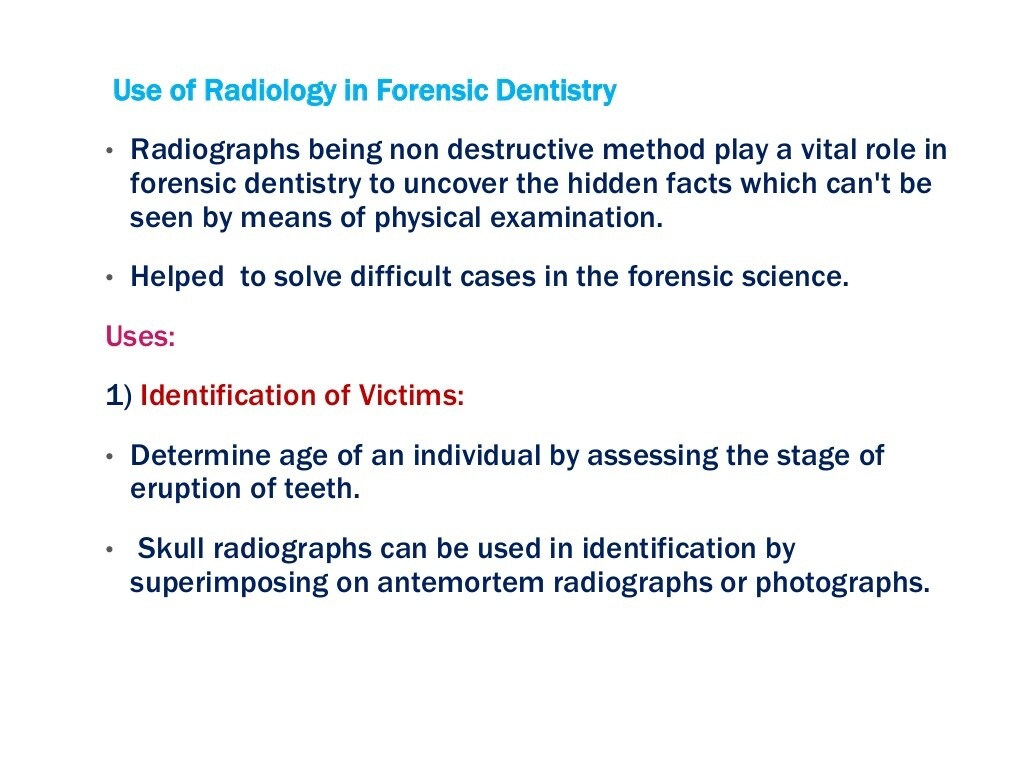 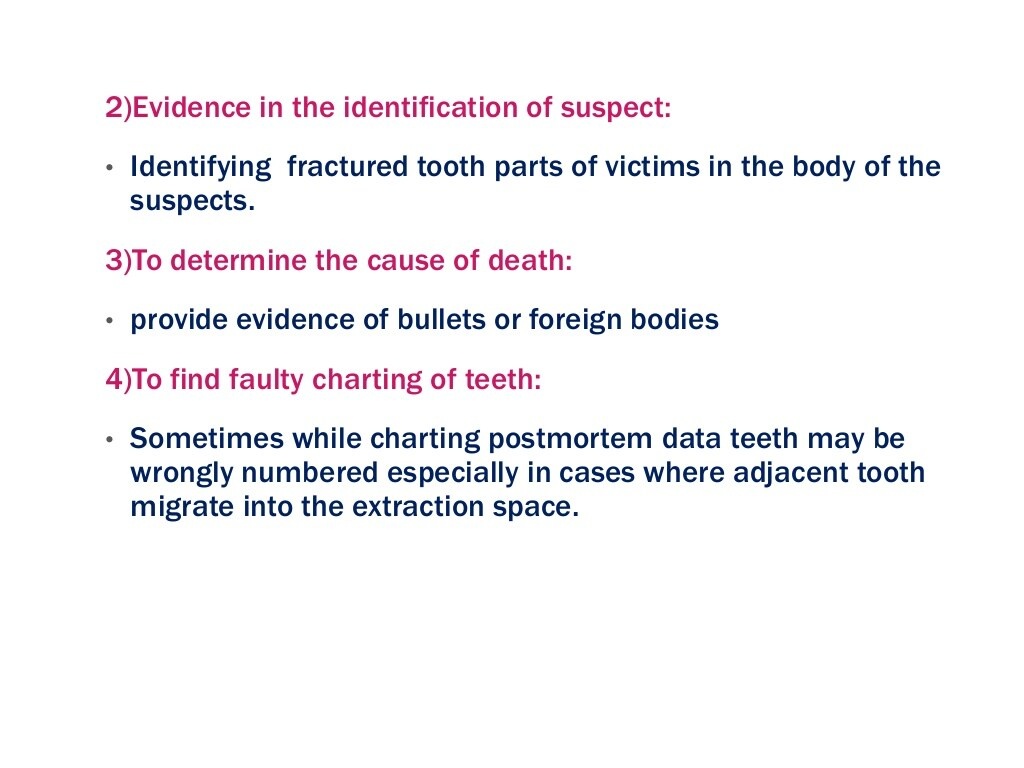 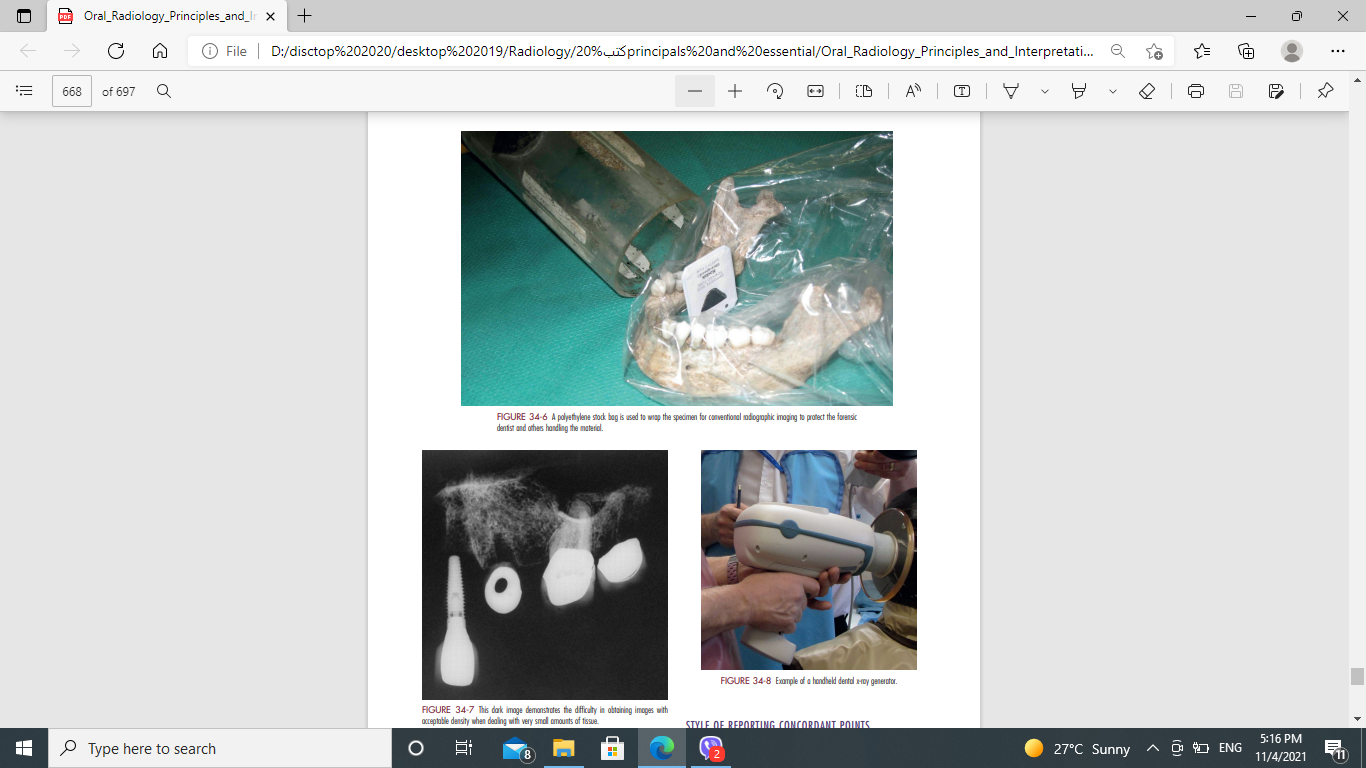 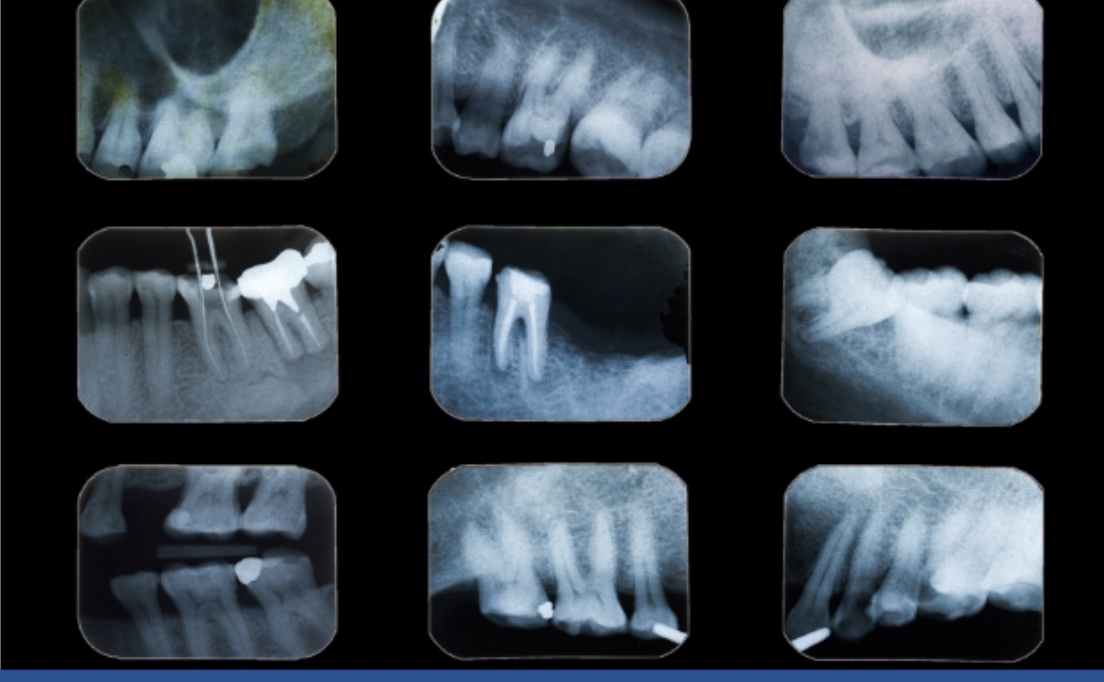 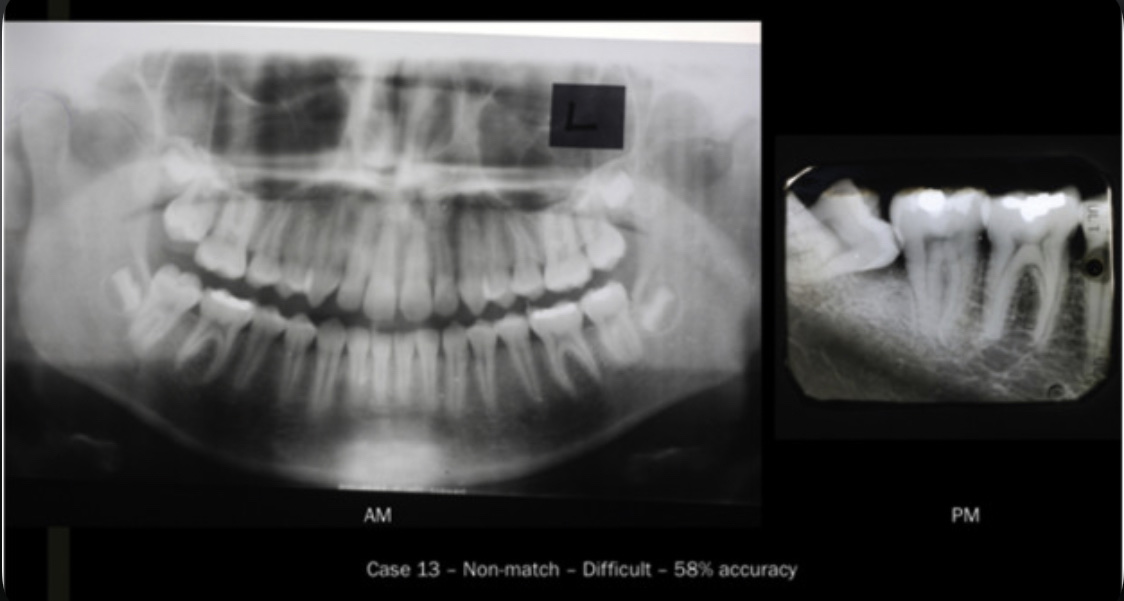 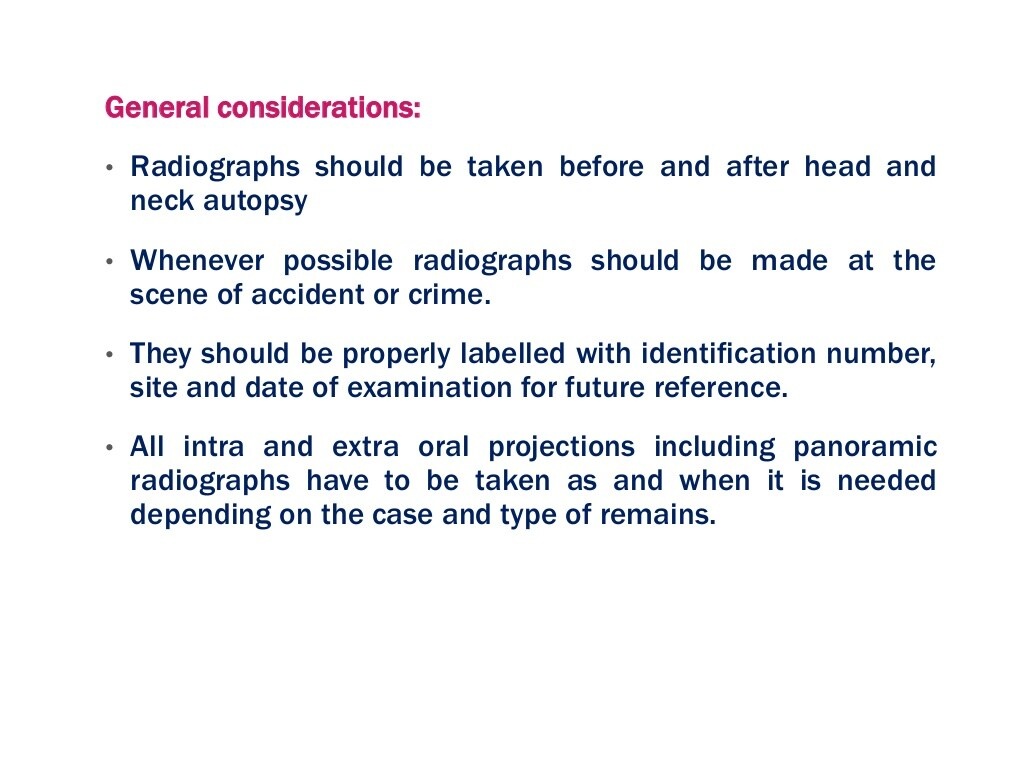 Either conventional radiographs or digital images may be used in single-person  

Using larger image films (e.g., occlusal), a complete radiographic survey can be accomplished in six radiographs   

The conventional films or specimens can readily be wrapped in polyethylene stock bags to prevent contamination

Most forensic dentists use digital systems. The advantages of digital systems include the ability make retakes to modify the imaging angle to replicate the antemortem images
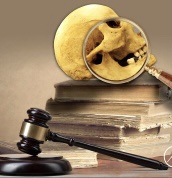 CONCLUSION
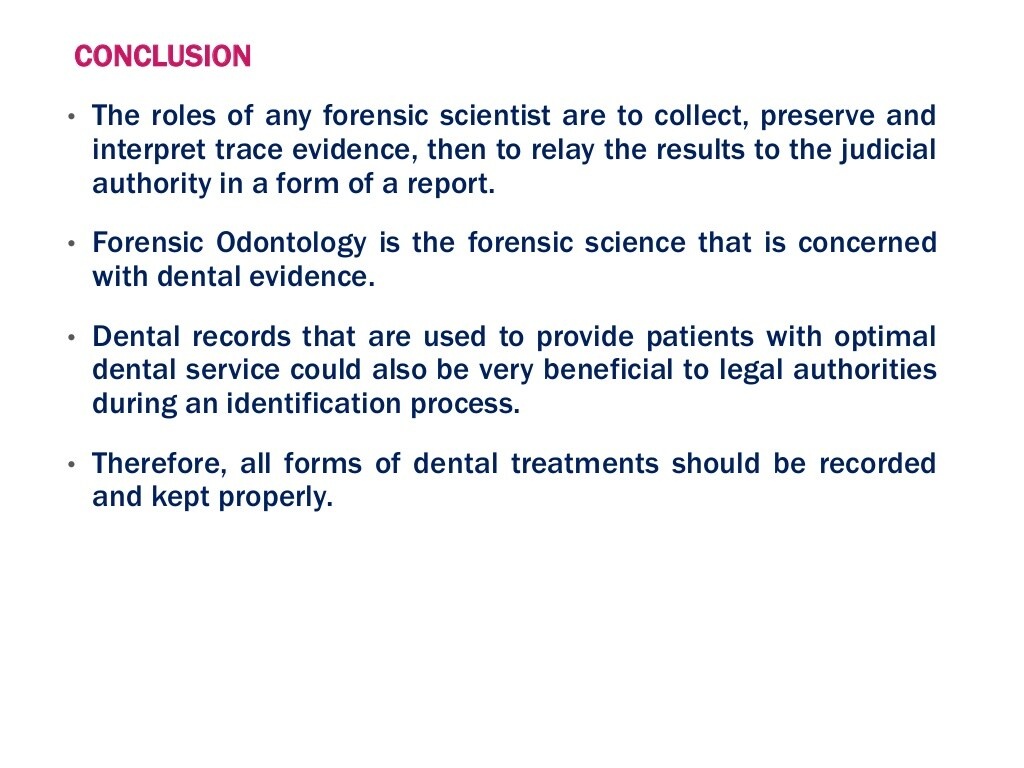 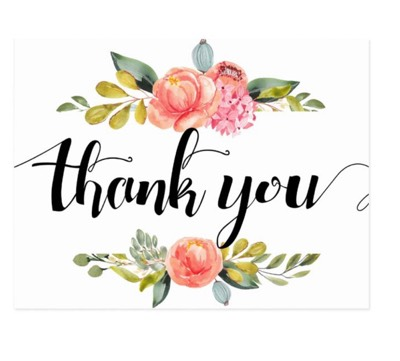